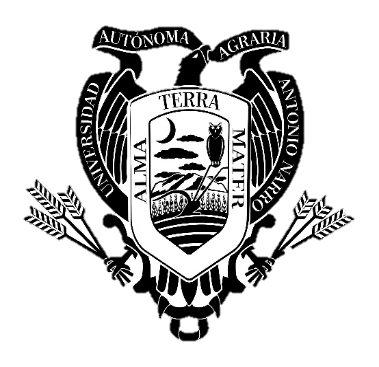 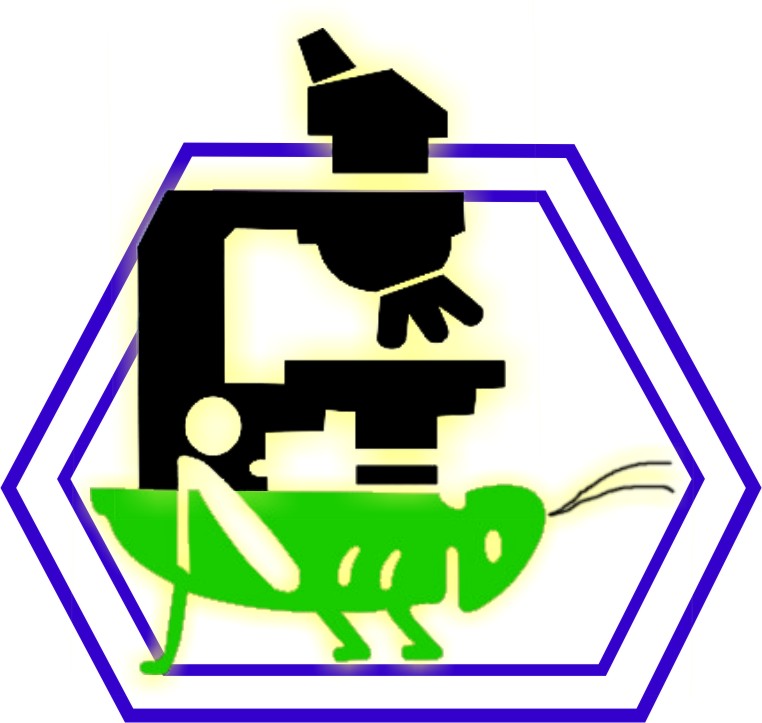 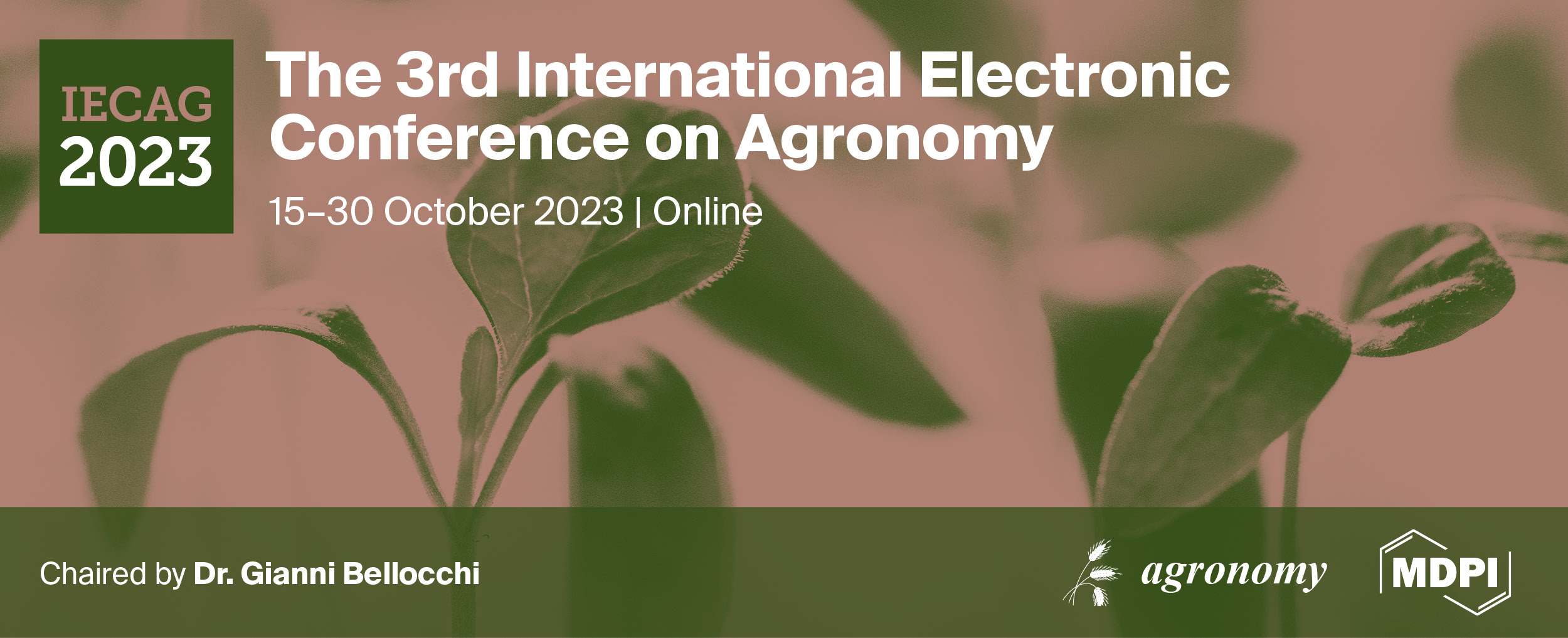 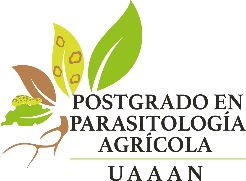 ANTONIO NARRO AUTONOMOUS AGRARIAN UNIVERSITY
DEPARTMENT OF AGRICULTURAL PARASITOLOGY 
MASTER OF SCIENCE IN AGRICULTURAL PARASITOLOGY
Pathogenicity of three Tomato brown rugose fruit virus isolates and response in tomato (Solanum lycopersicum L.)
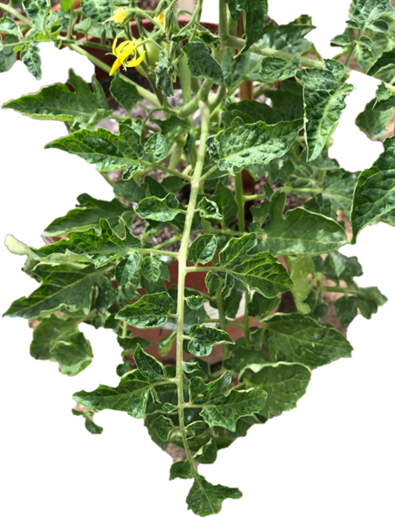 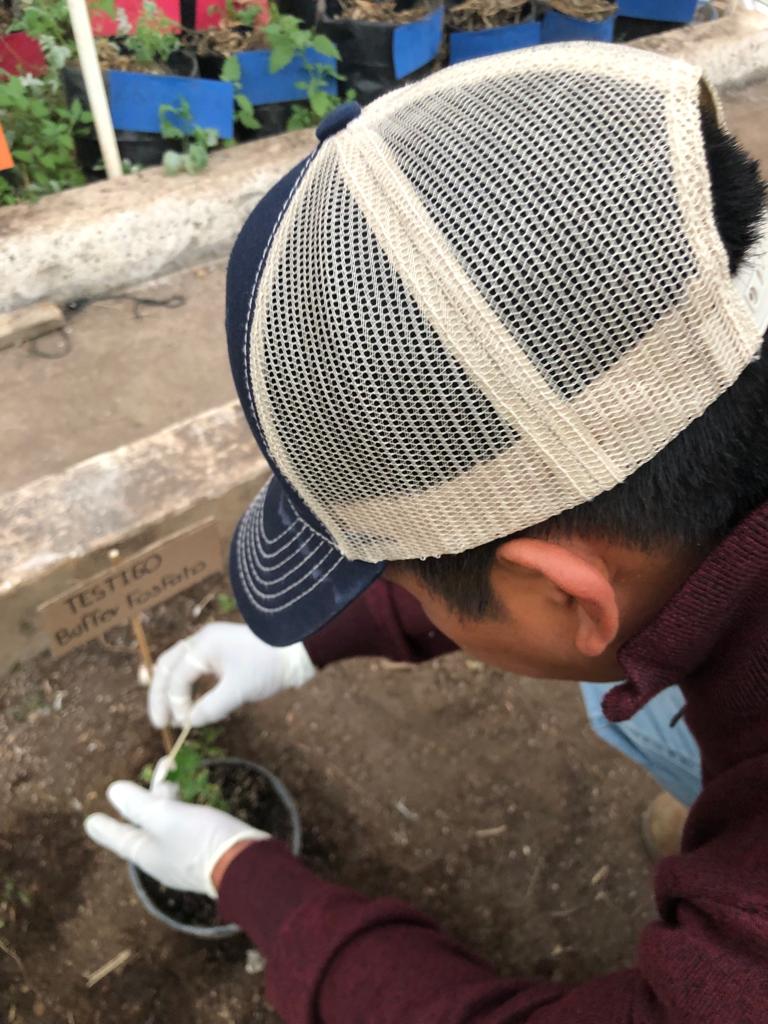 UBILFRIDO VASQUEZ-GUTIERREZ
October, 2023.
AUTHORS:
1st.- MSc. Ubilfrido Vasquez-Gutierrez
2nd.- PhD. Juan Carlos Delgado-Ortiz
3rd.- PhD. Gustavo Alberto Frias-Treviño
4th.- PhD. Luis Alberto Aguirre-Úribe
5th. PhD. Alberto Flores Olivas
Characterization of ToBRFV
(Hakan et al.,2021; ICTV, 2022)
INTRODUCTION
ToBRFV disease of recent introduction to Mexico
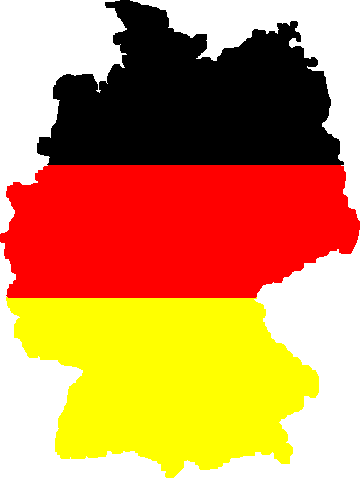 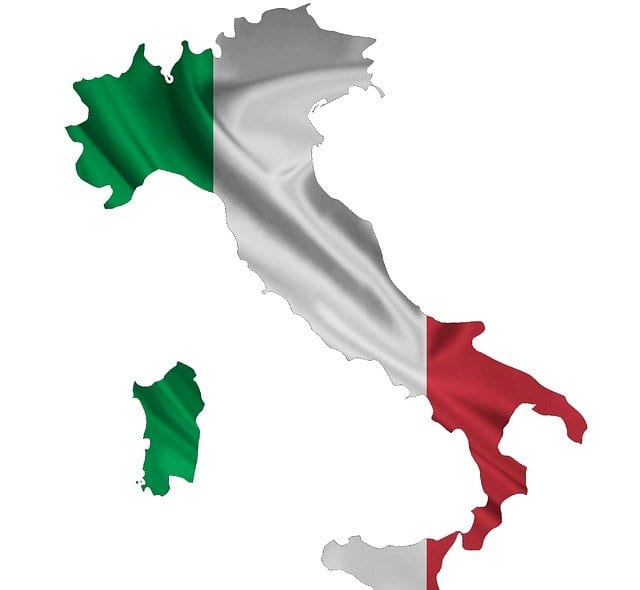 Yurecuaro, Michocán.
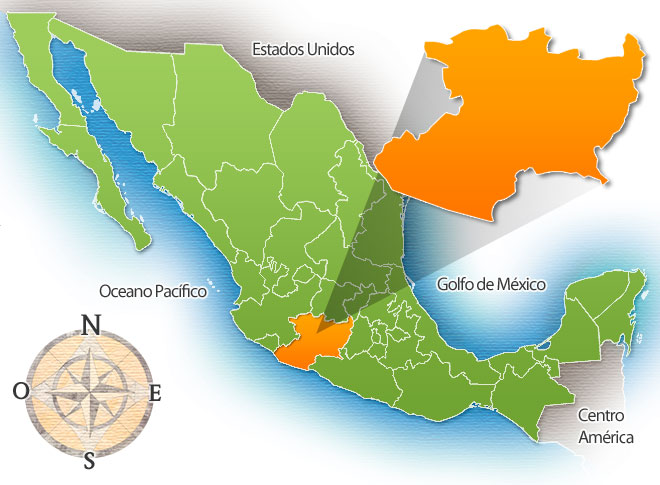 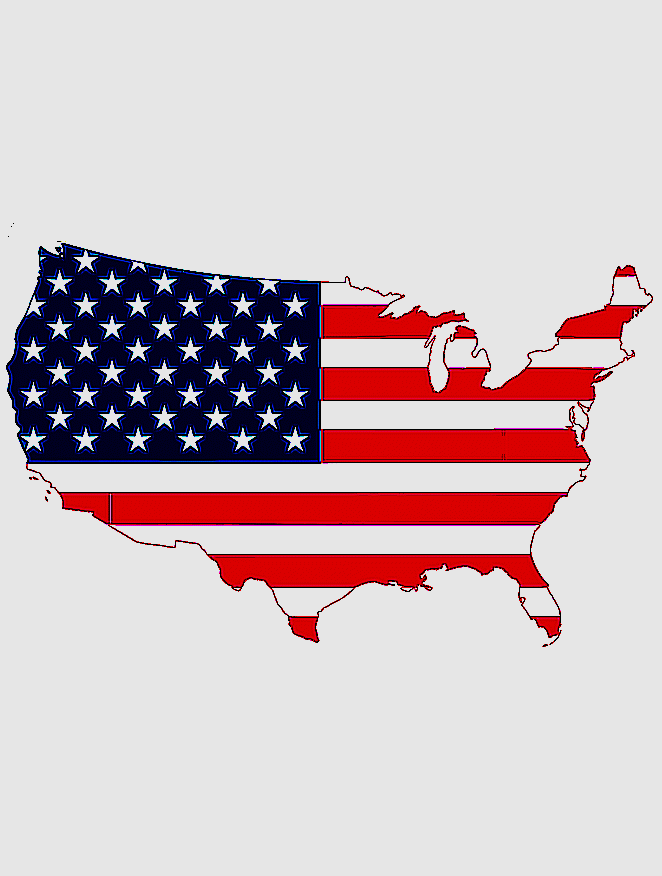 2019-2022 “NON-REGULATED QUARANTINE PEST”
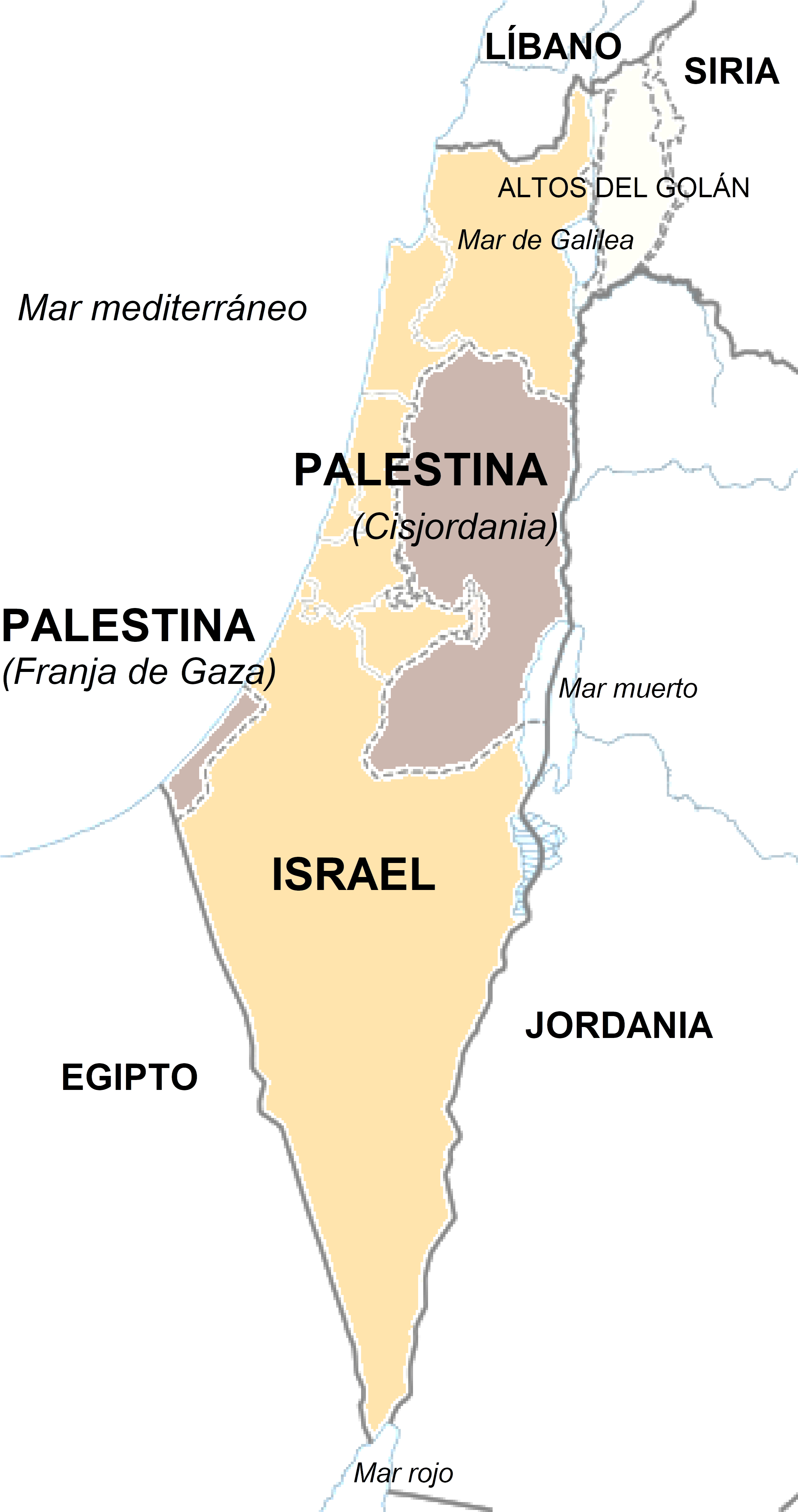 2018
2014
2018
Germany, Italy and E.U.
2015
(Menzel et al., 2019; EPPO, 2022)
MATERIALS AND METHODS
Research Location
General Cepeda, Coahuila, Mexico
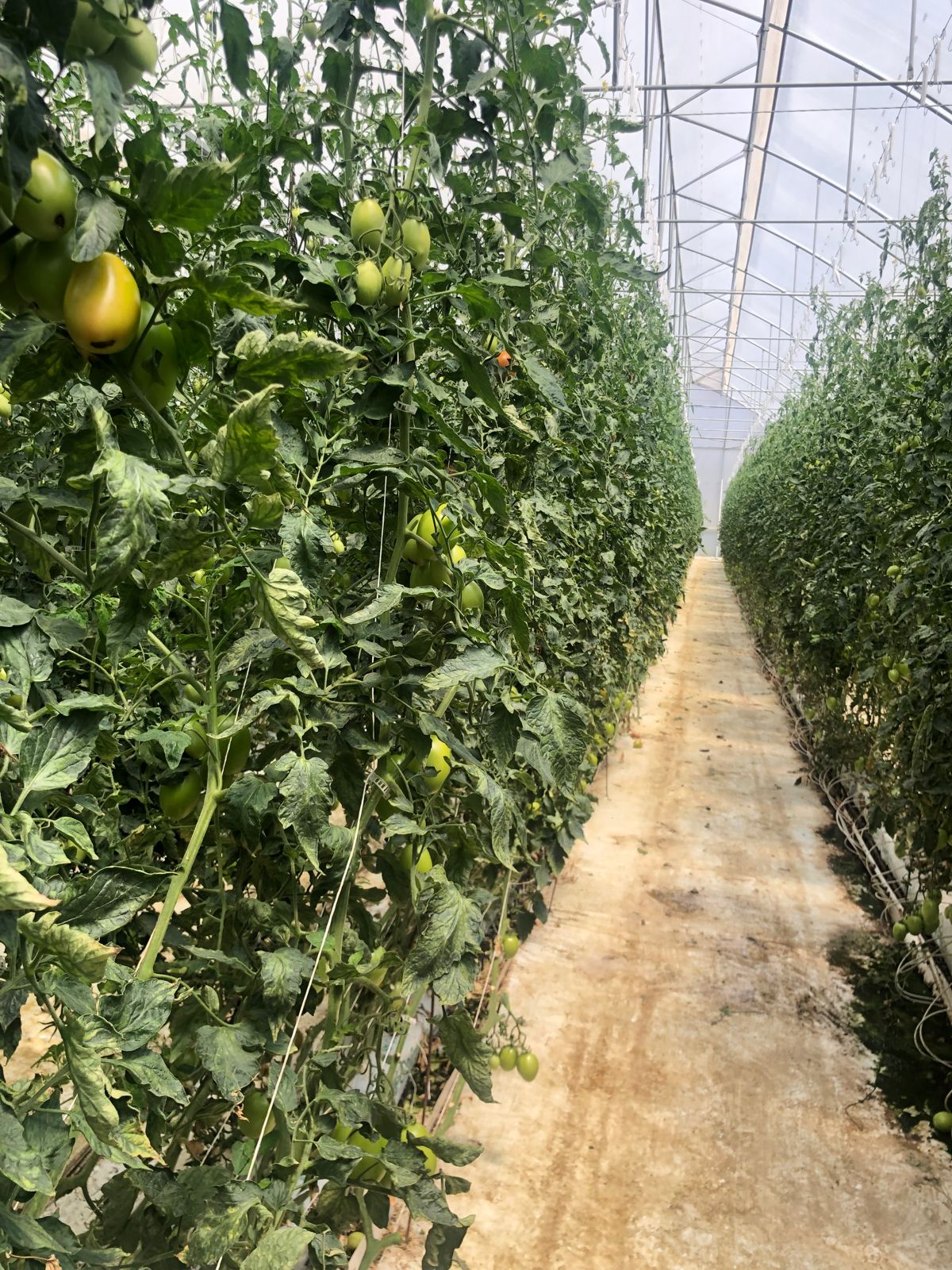 Sampling and isolation of ToBRFV
Collection of 200 leaflets per hectare (one leaflet per plant) with ToBRFV symptoms, in tomato greenhouses.
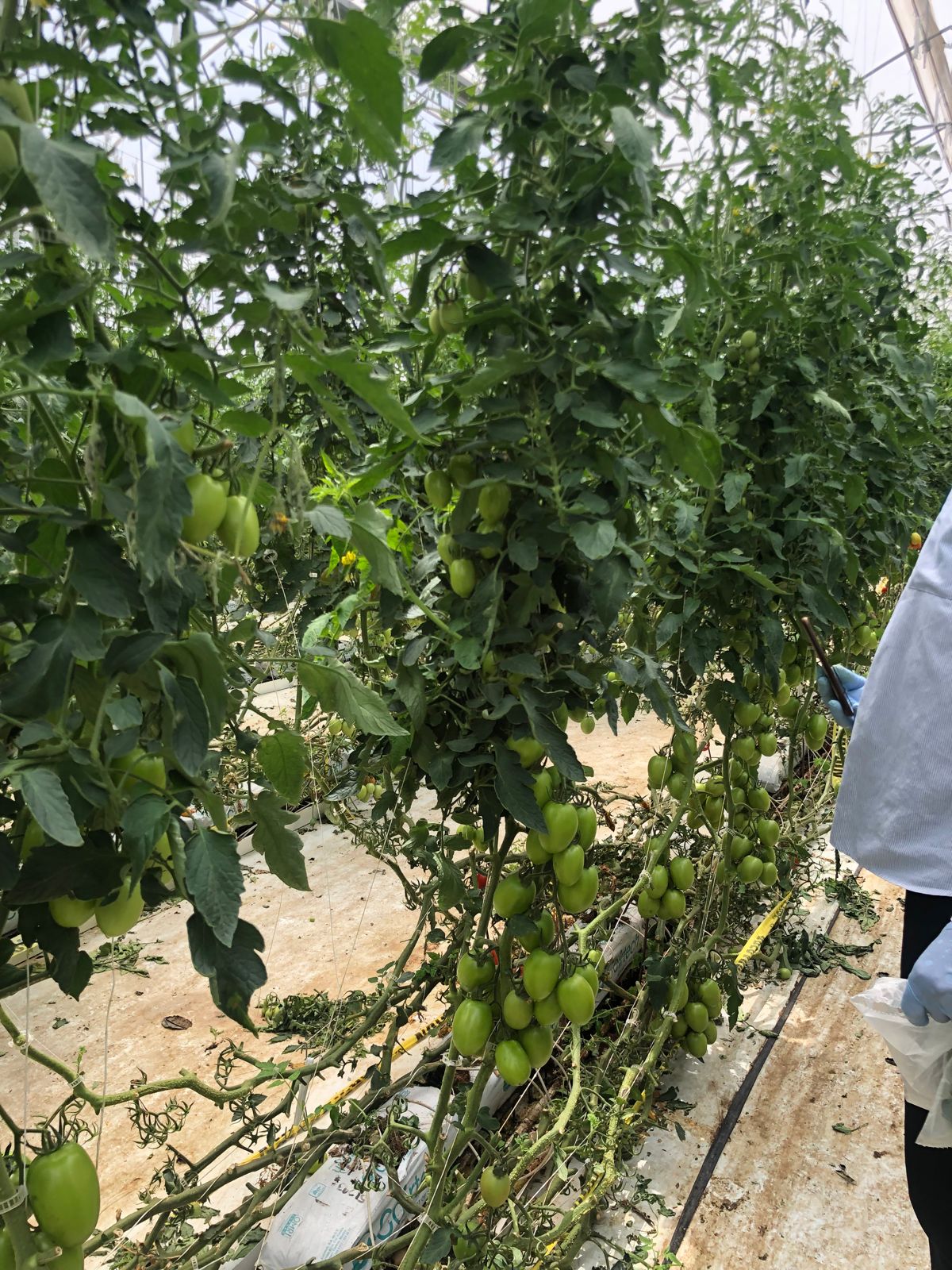 ImmunoStrip® ToBRFV Agdia
Leaves (young) and symptomatic fruits.
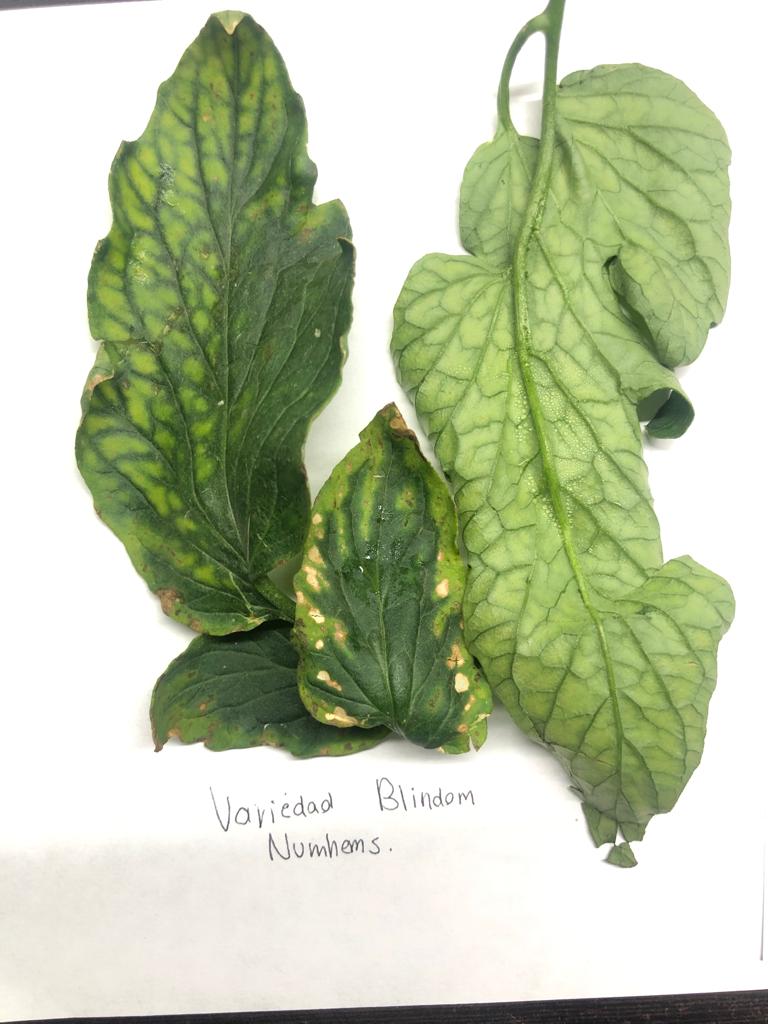 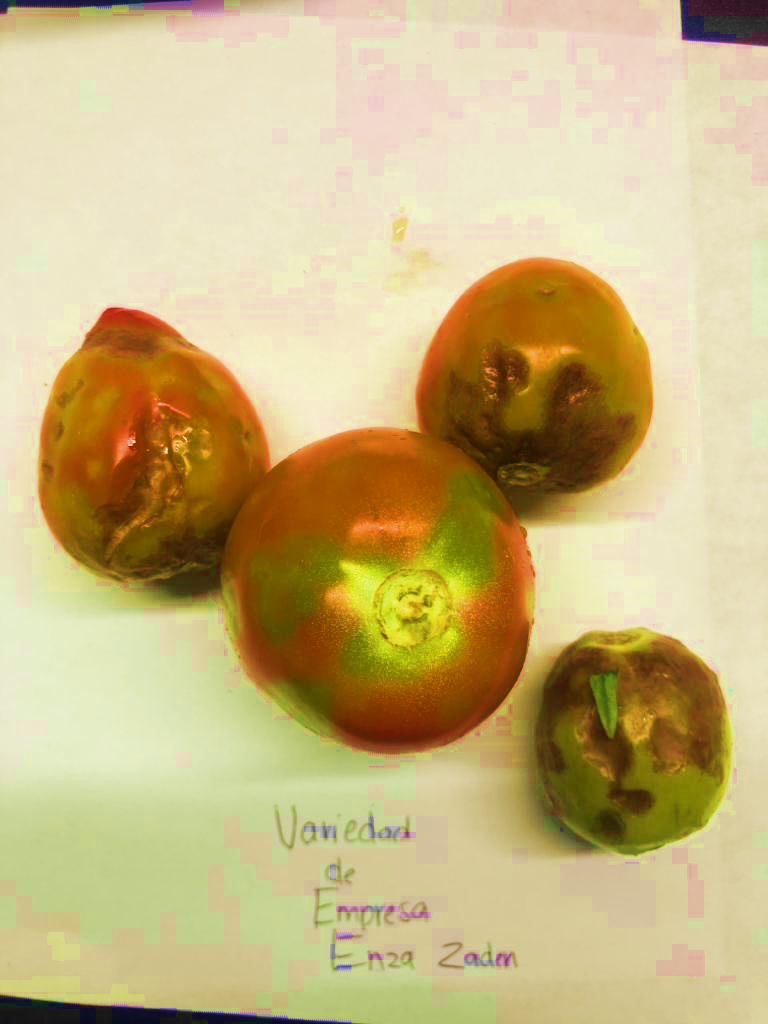 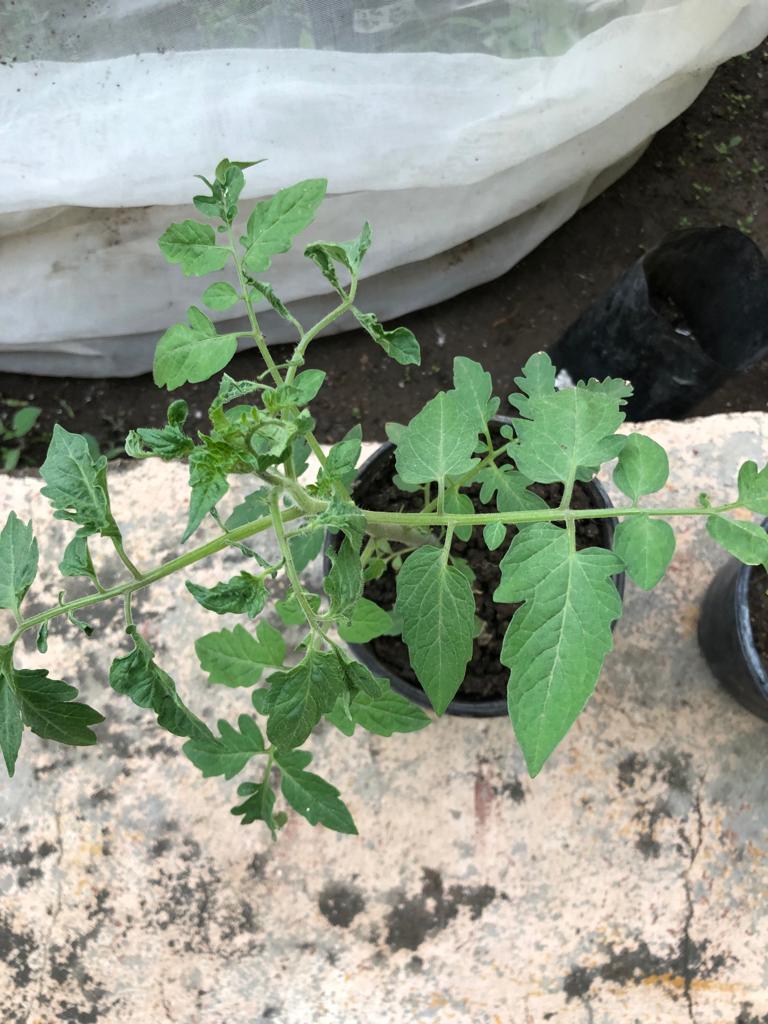 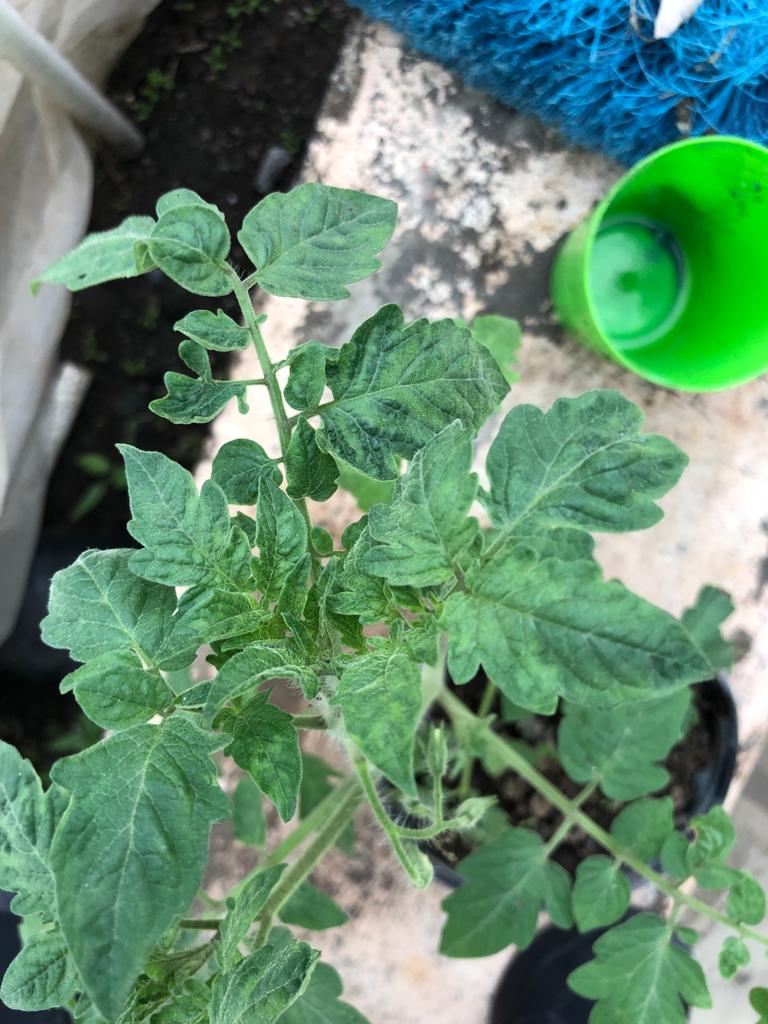 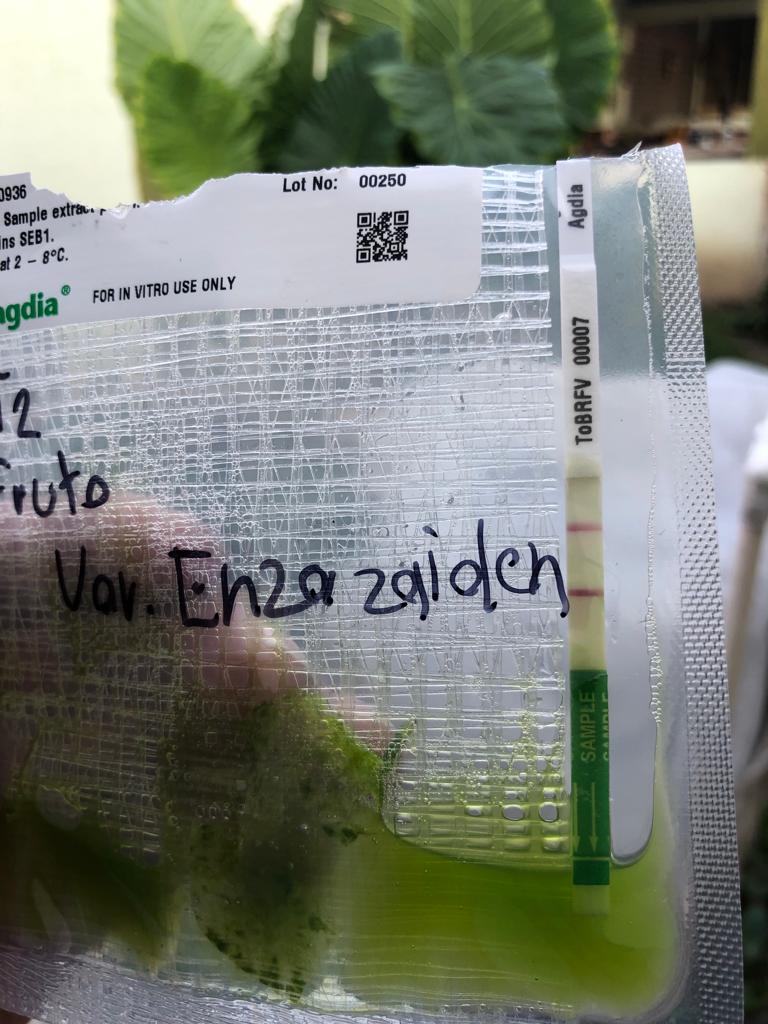 (González, 2020)
Isolation and inoculation
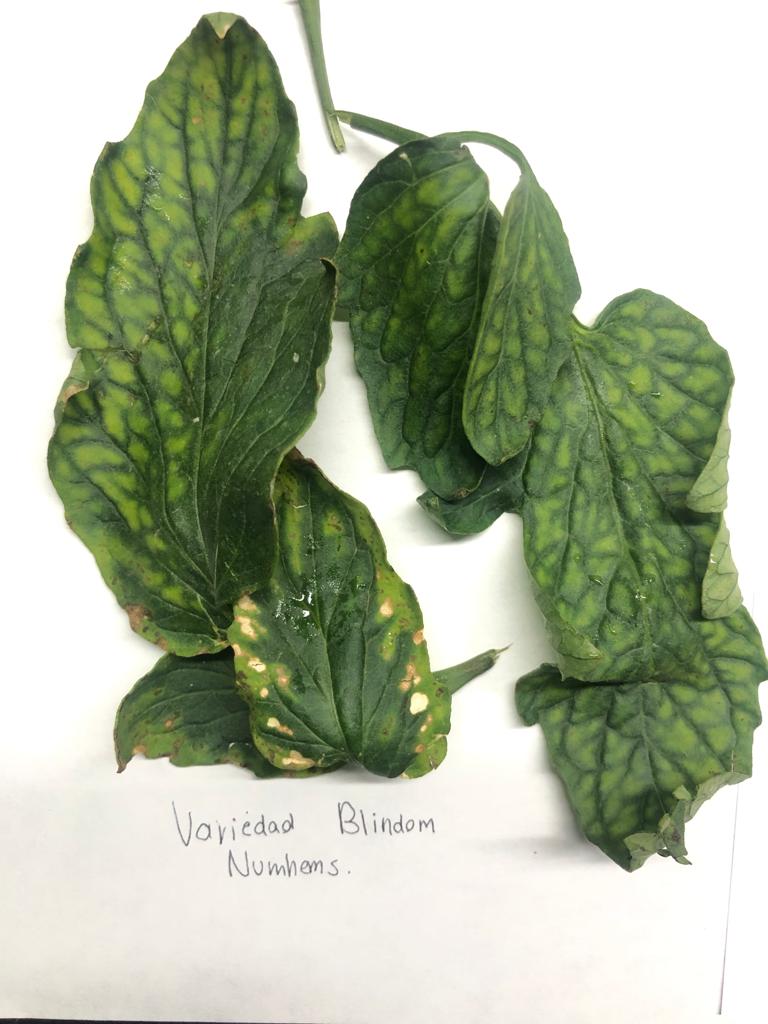 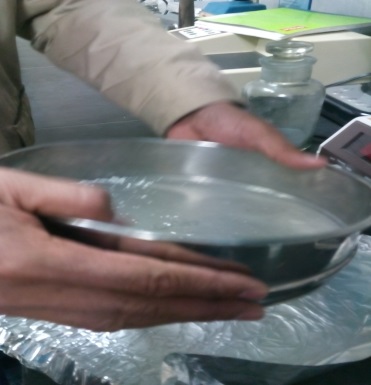 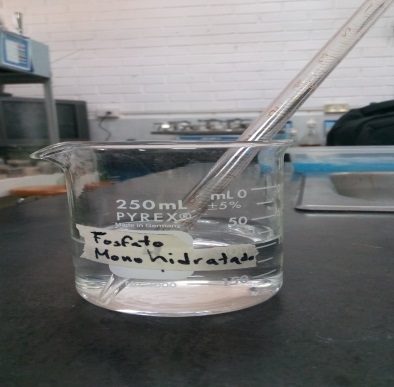 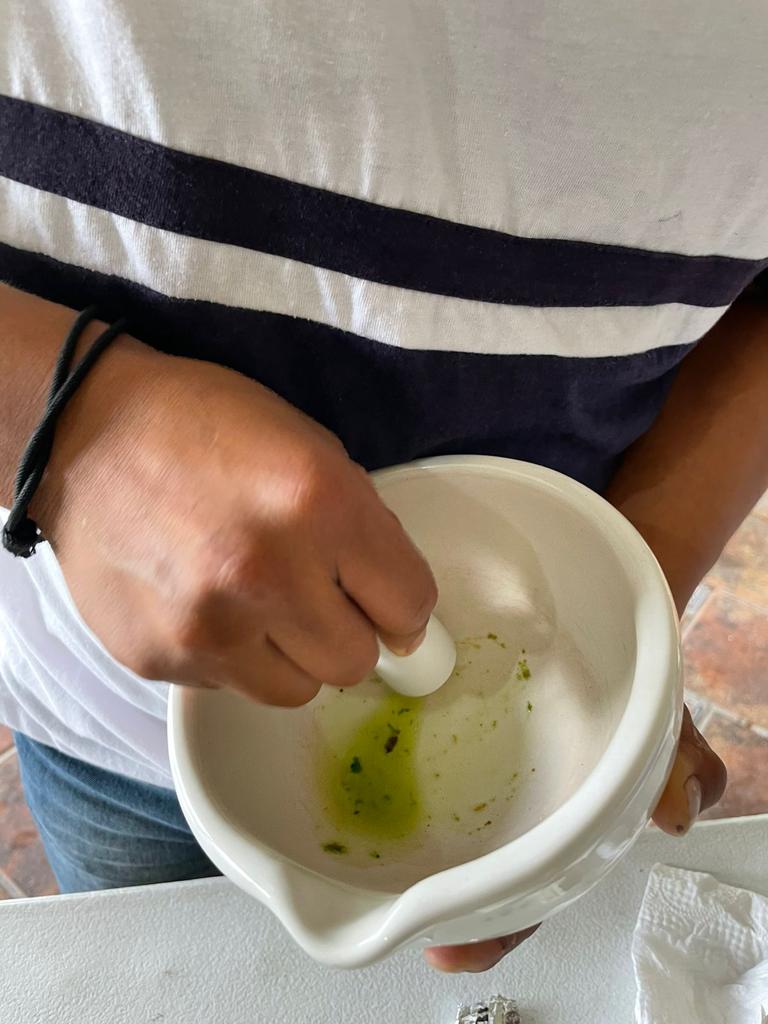 Macerate 1gram/ 10 milliter phosphate bufferadd abrasive
selection of fabrics
Silicon carbide (abrasive)
Phosphate buffer (0.1 M; pH 8.0).
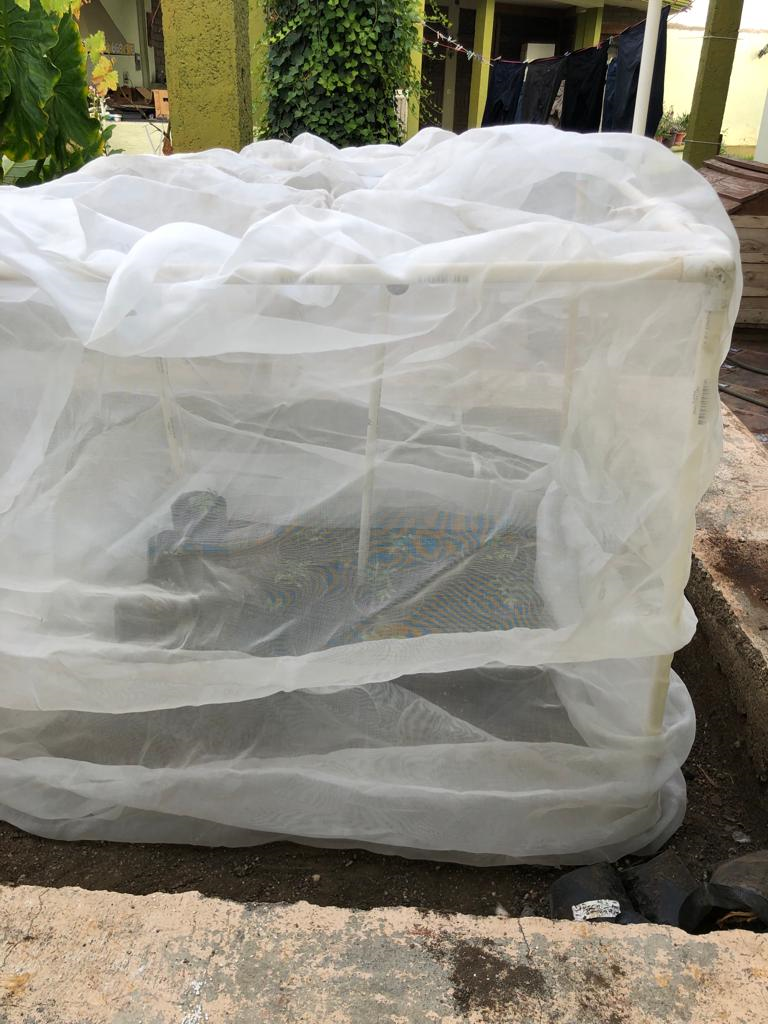 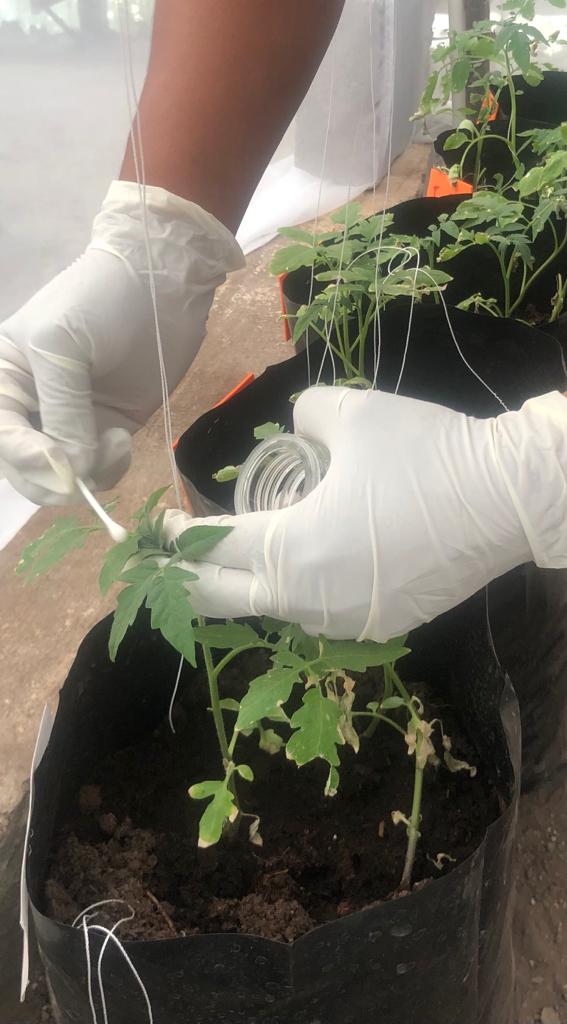 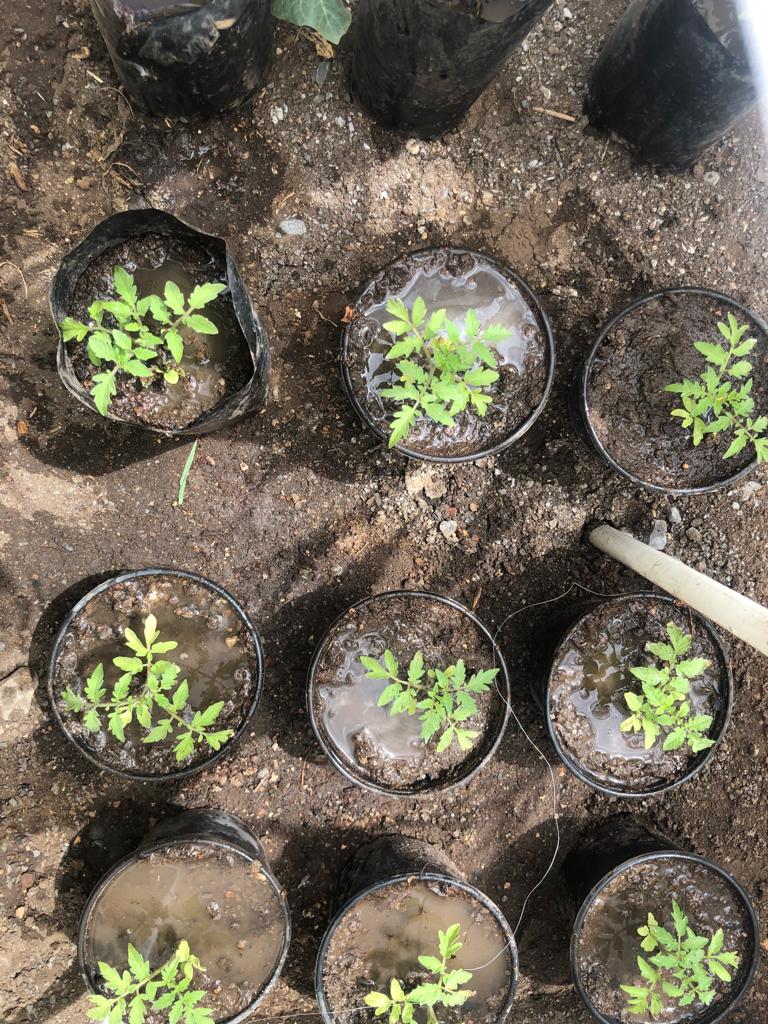 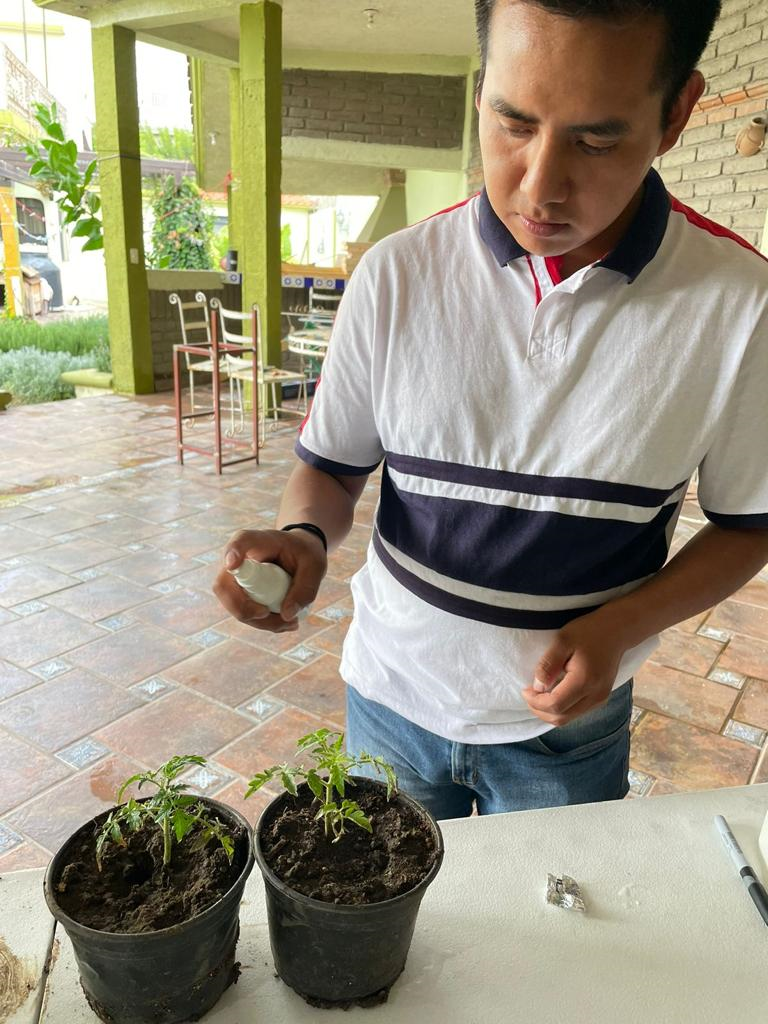 Rub healthy plants
Avoid contact with control plants
(Filipic et al., 2021; Rodríguez et al., 2020; Peña & Trujillo, 2007)
ToBRFV detection was performed by RT-PCR  end point, with the primers designed by Rodriguez et al. (2019) that amplify a 475bp fragment. Subsequently, they were visualized on a 1.5% agarose gel.
1
3
4
5
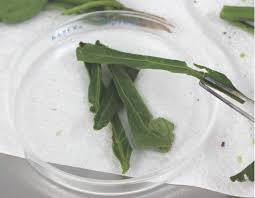 6
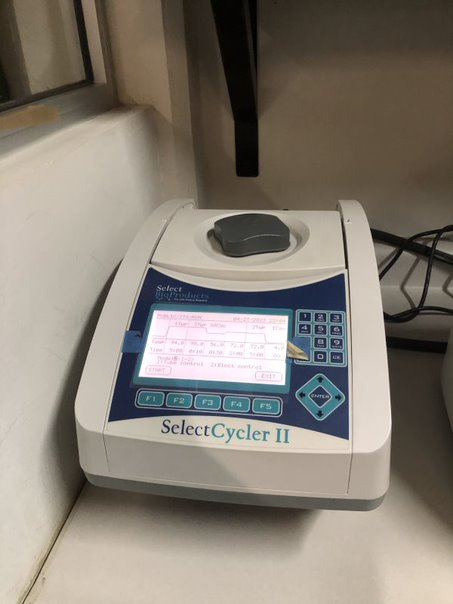 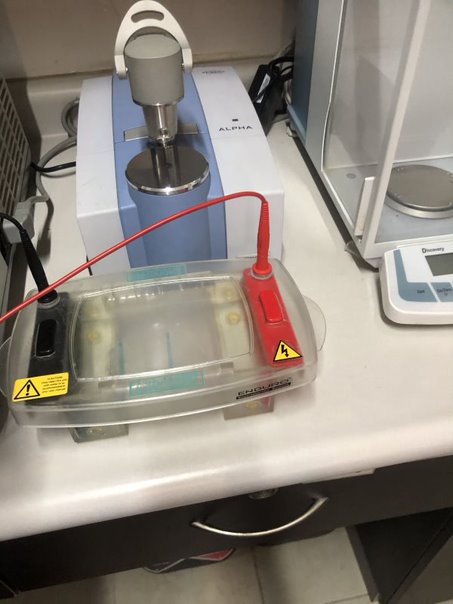 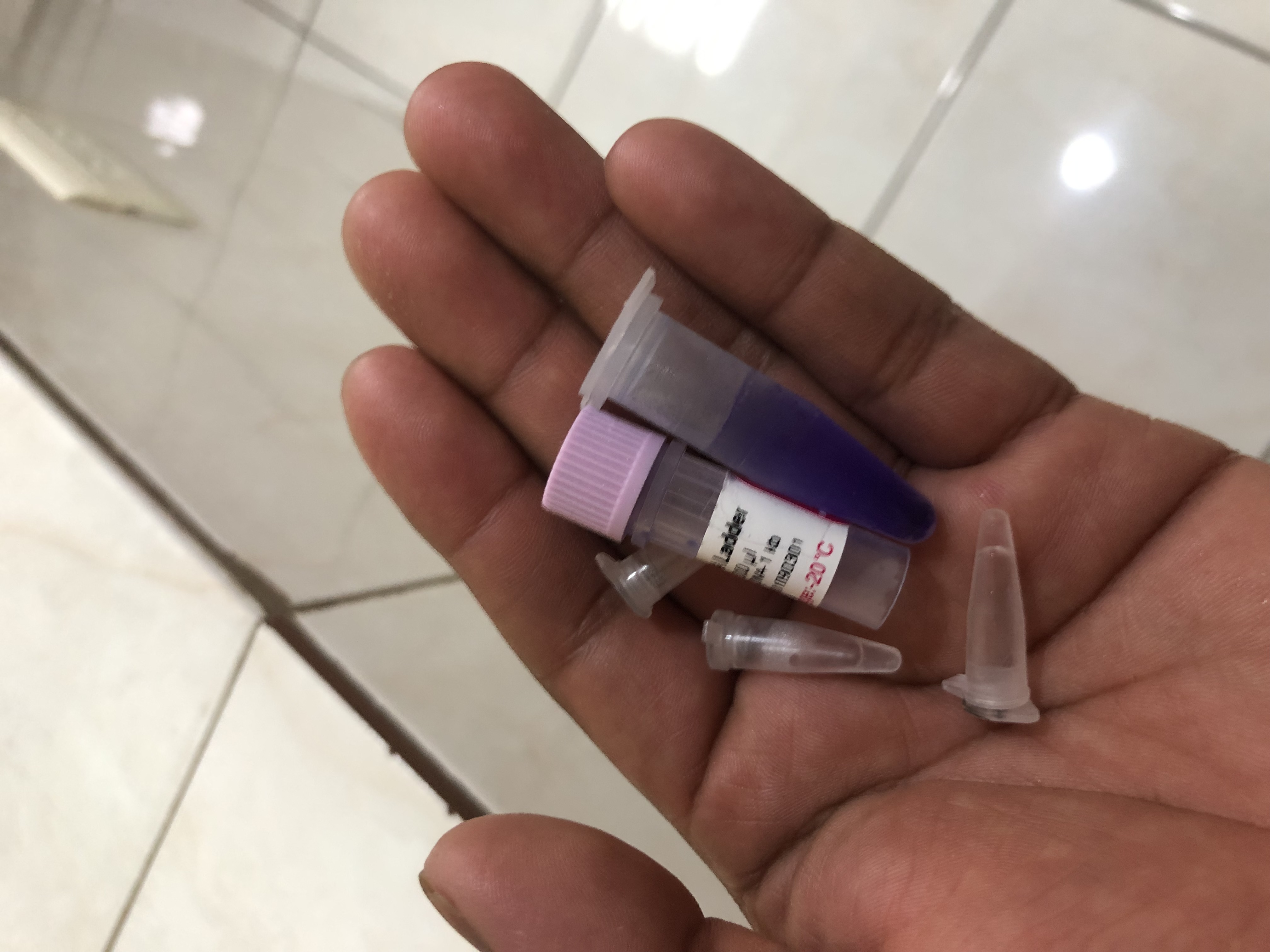 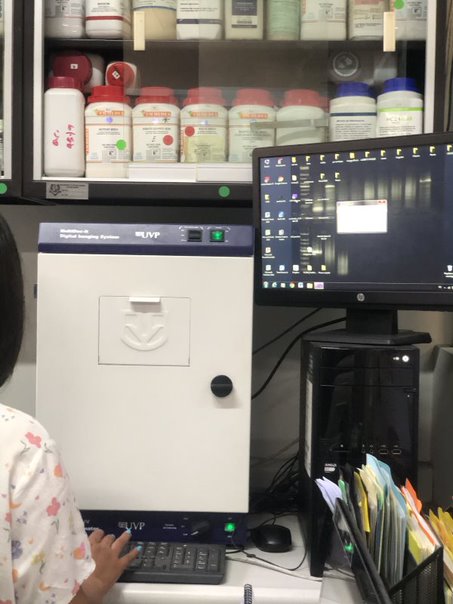 2
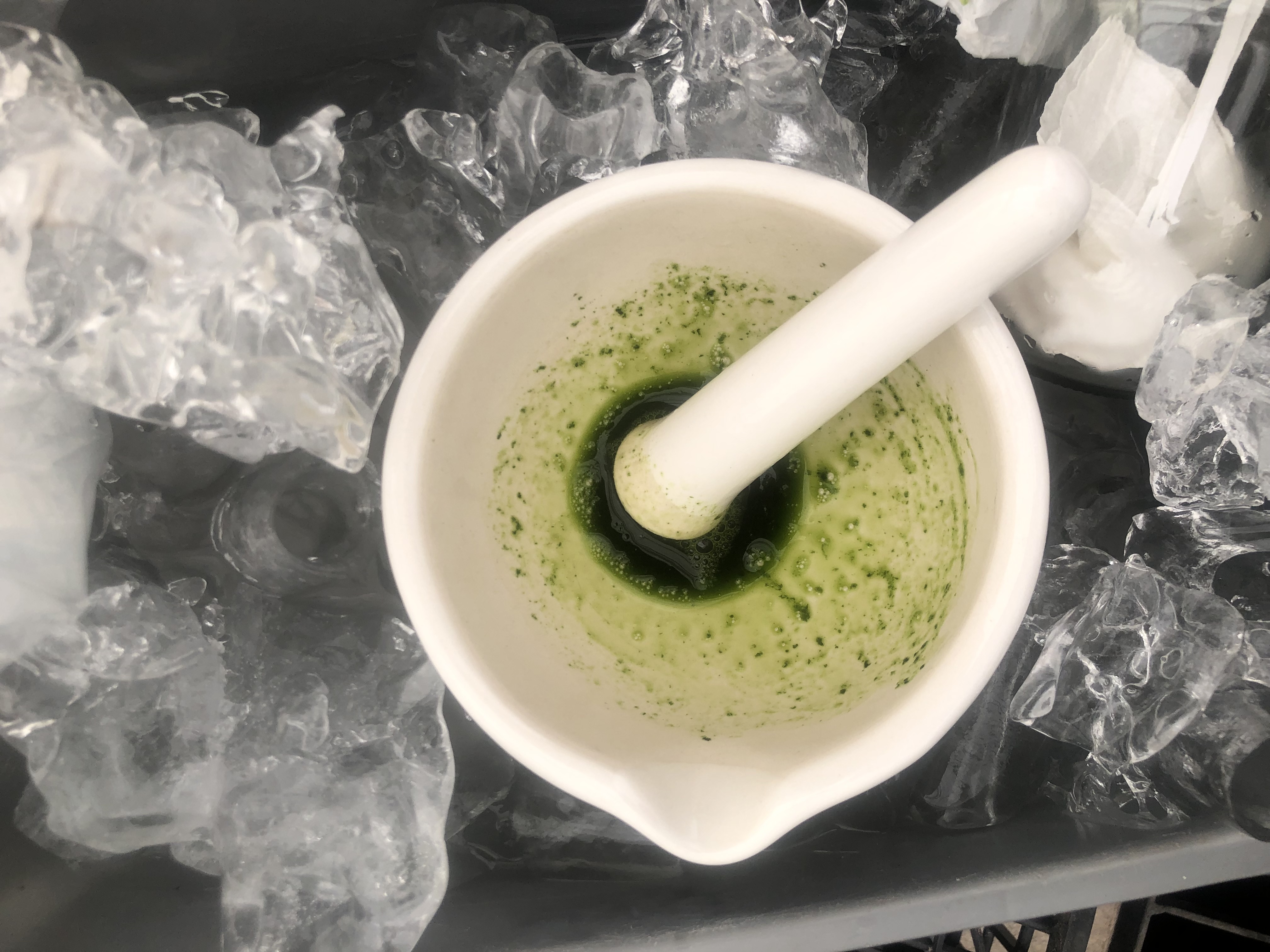 Establishment of experimentation  under a greenhouse conditions
Treatments
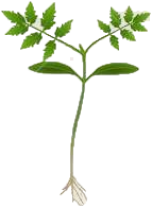 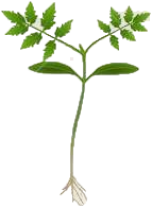 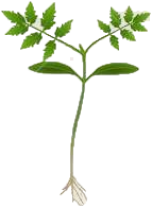 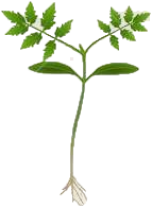 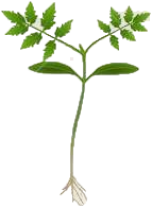 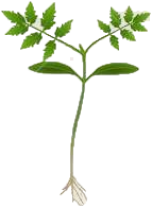 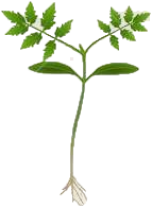 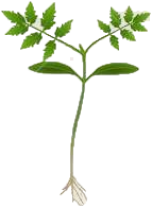 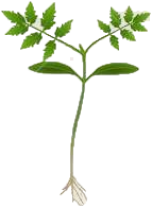 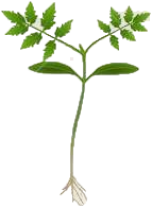 Tomato plant var. 172-300 Yüksel®.
three treatments with 10 repetitions: Isolated TB1, TQ2 and FQ3.
Negative control: Phosphate buffer solution (PBS) + celite
Fertilization 2 times/week
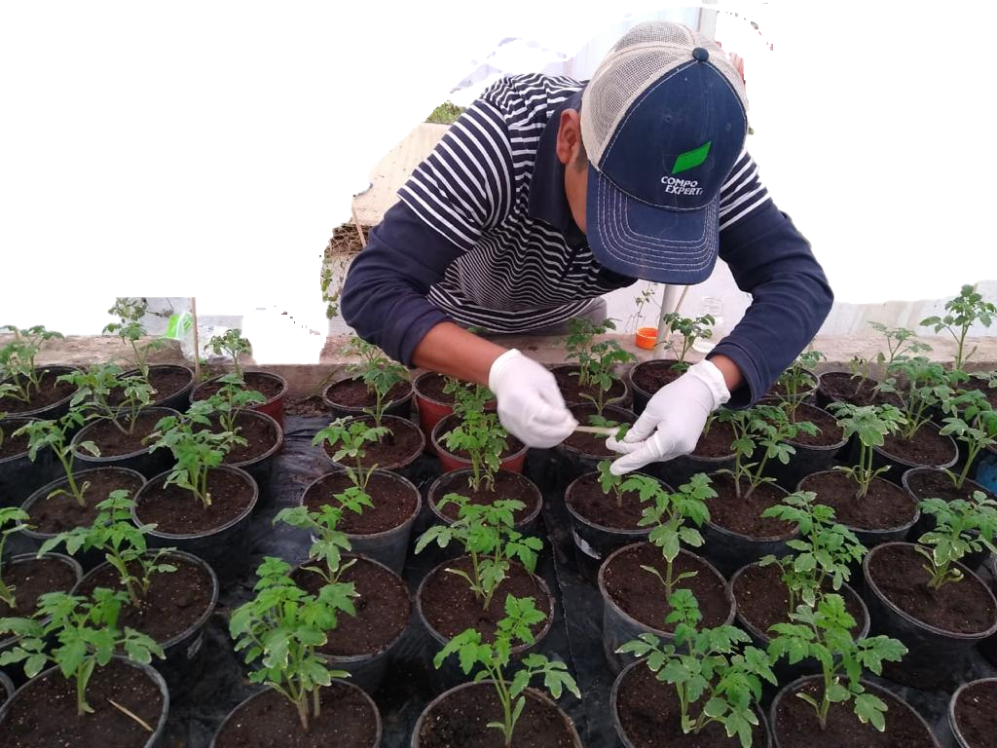 35 days after sowing (das).
Design of a severity scale for leaves and fruits.
Observation 10 dpi.
Sampling every 15 days-death of the plant.
5 leaves/sampling and treatment with different degrees of severity.
Scan to RICOH MP C2003 Printer
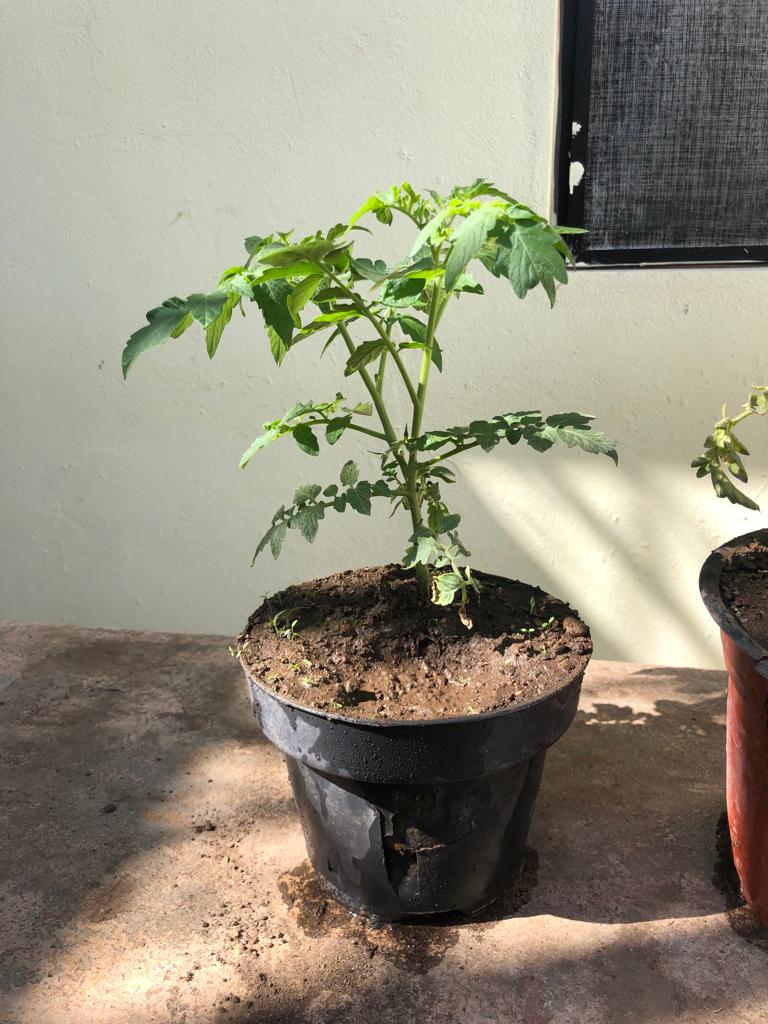 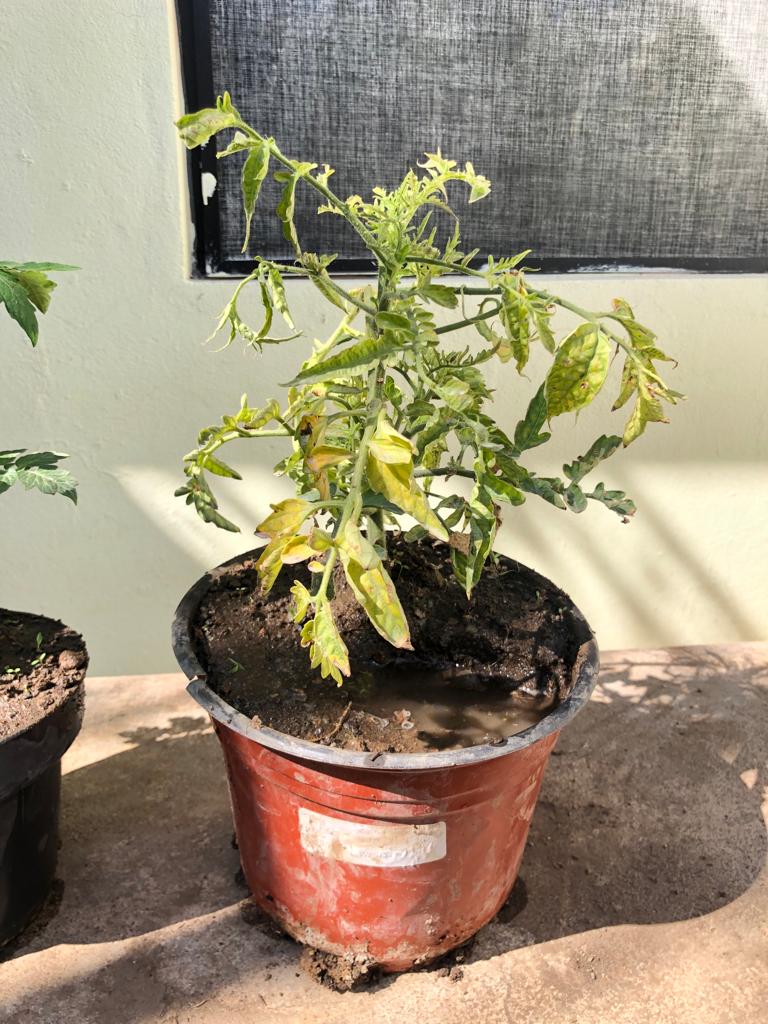 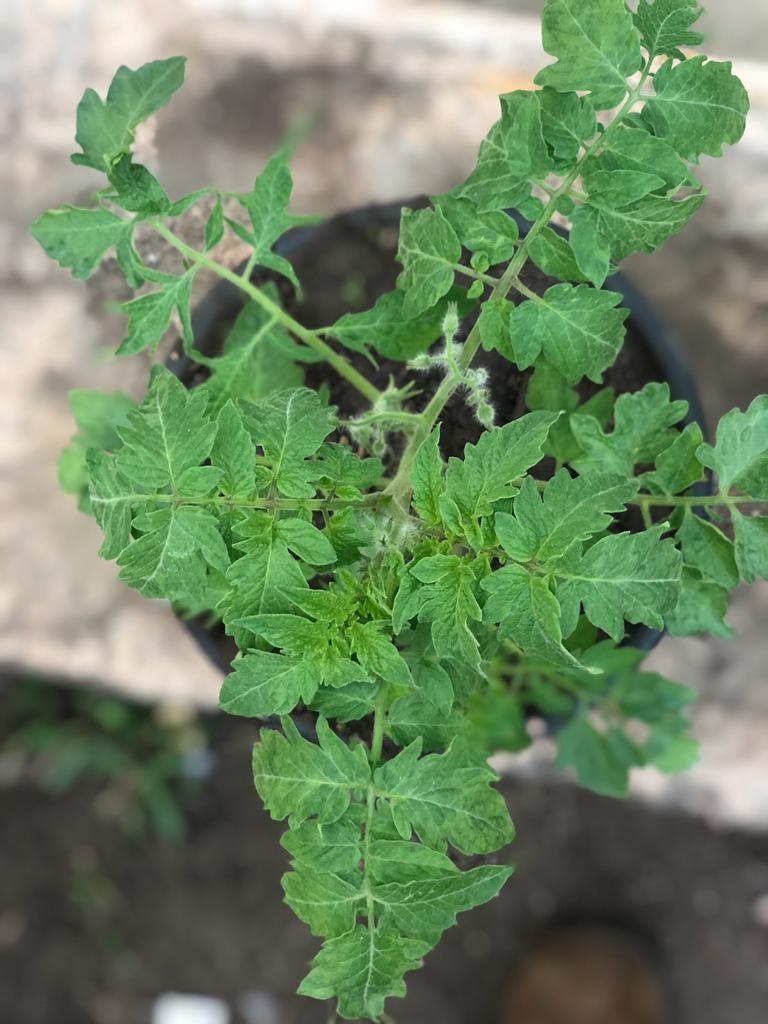 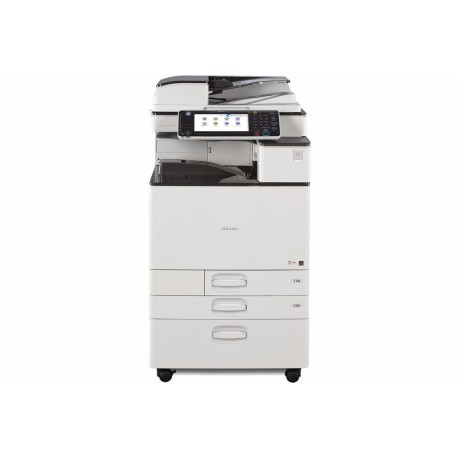 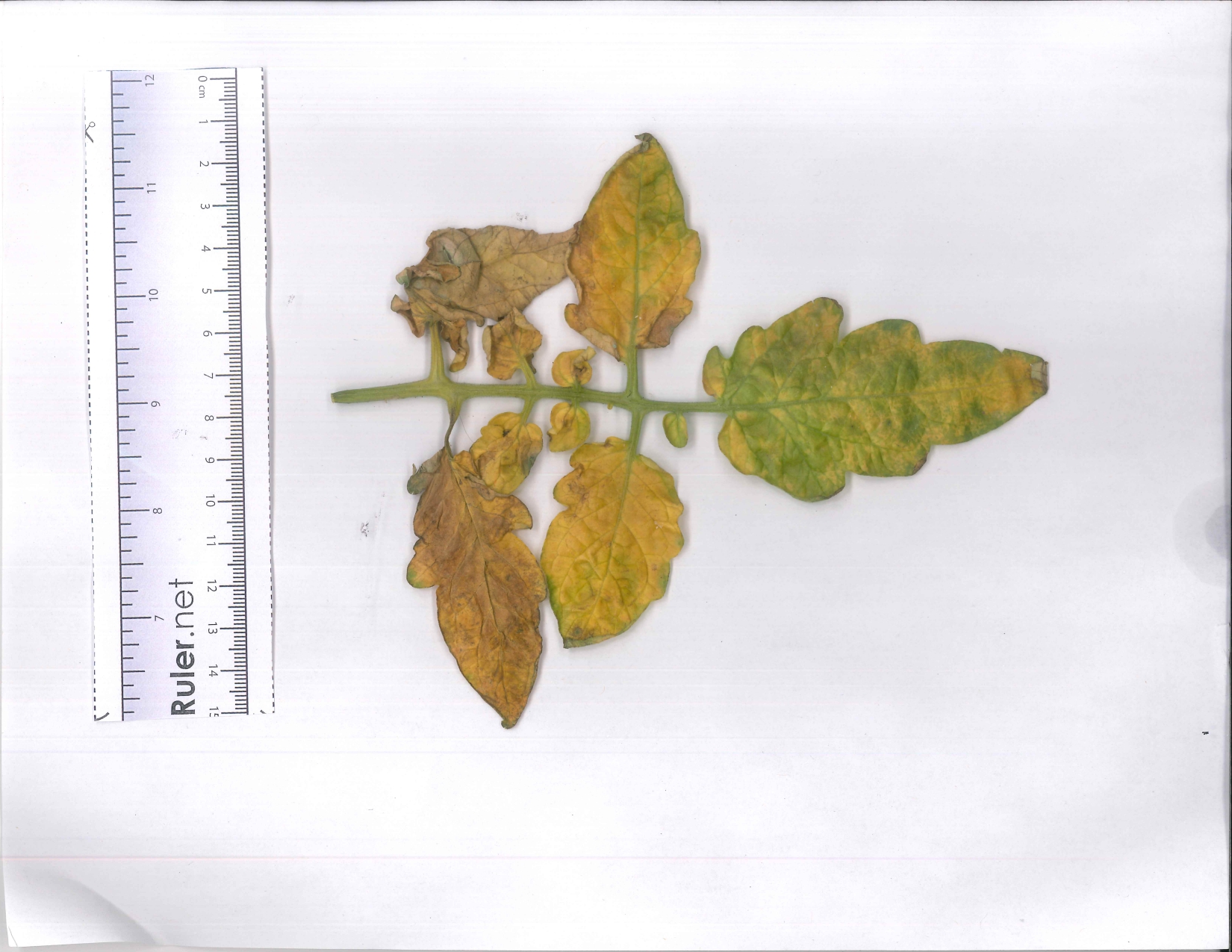 Mosaics
Yellowing
Curling
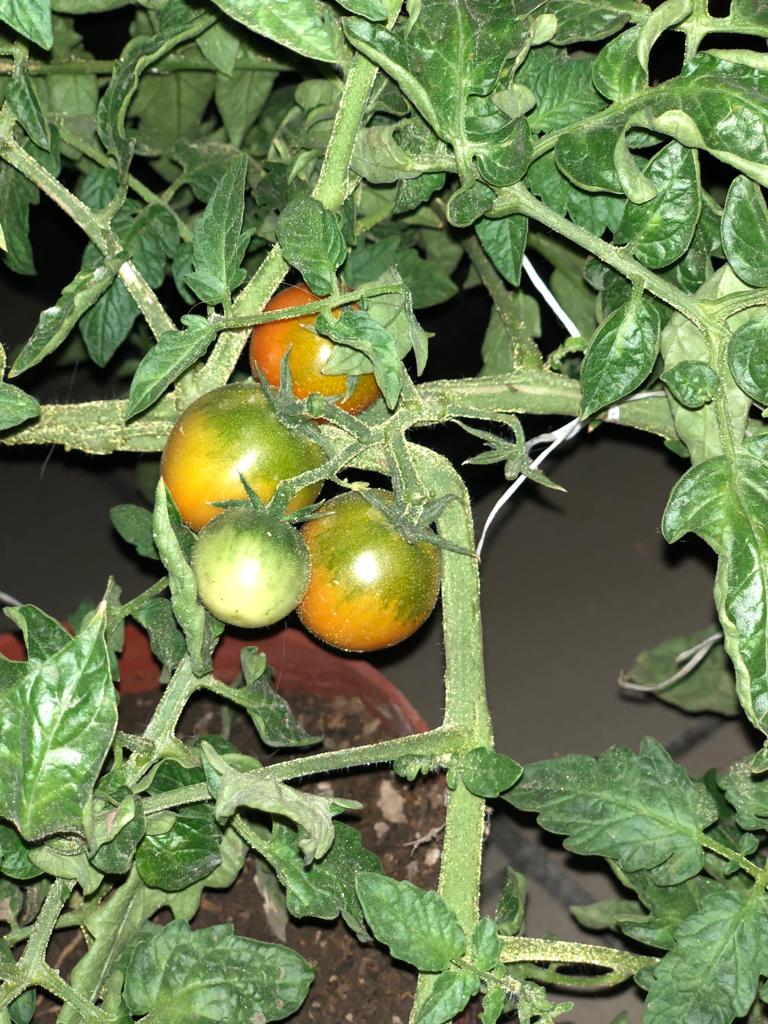 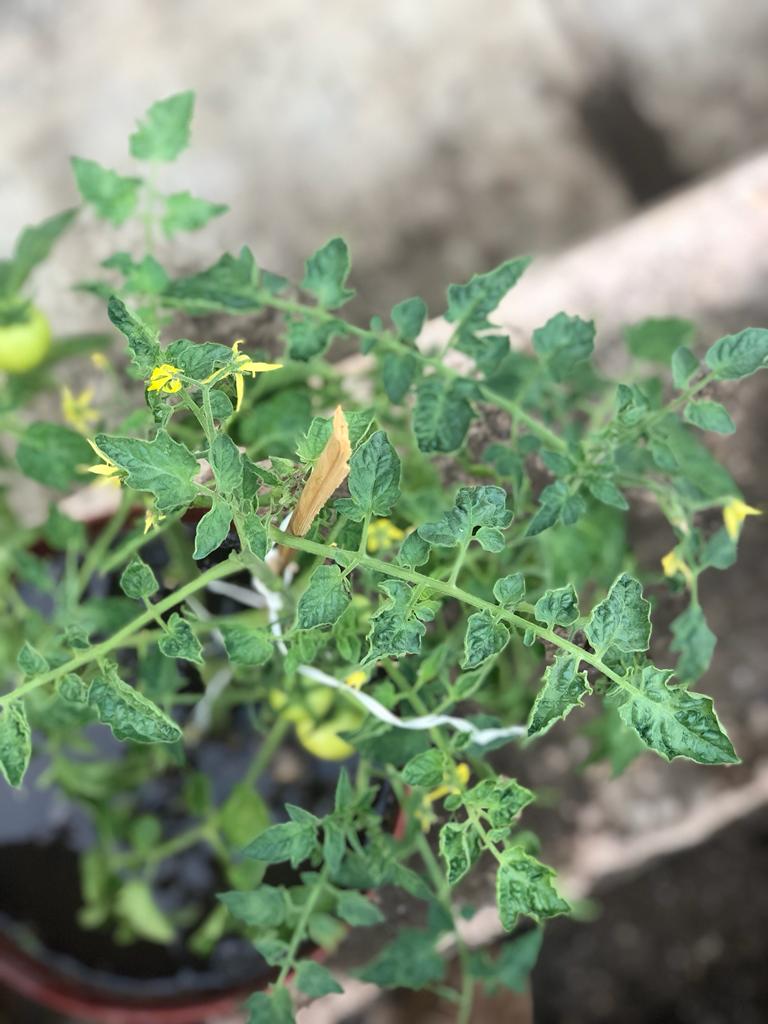 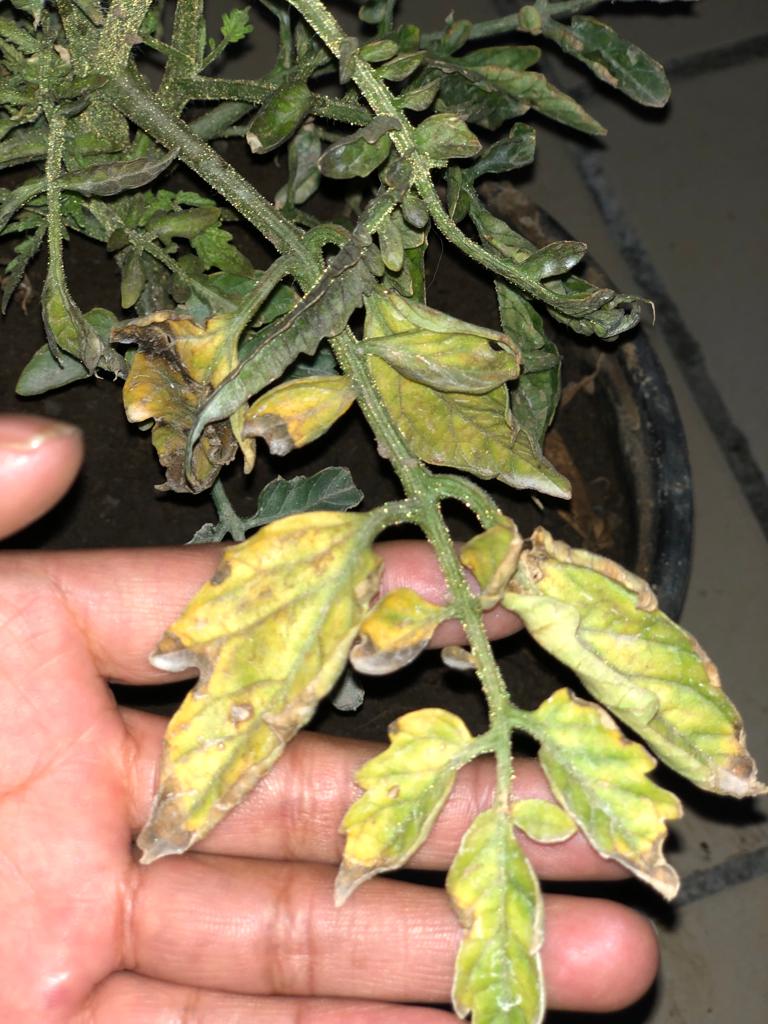 Necrosis
Dwarfism
(Nutter et al.,2001).
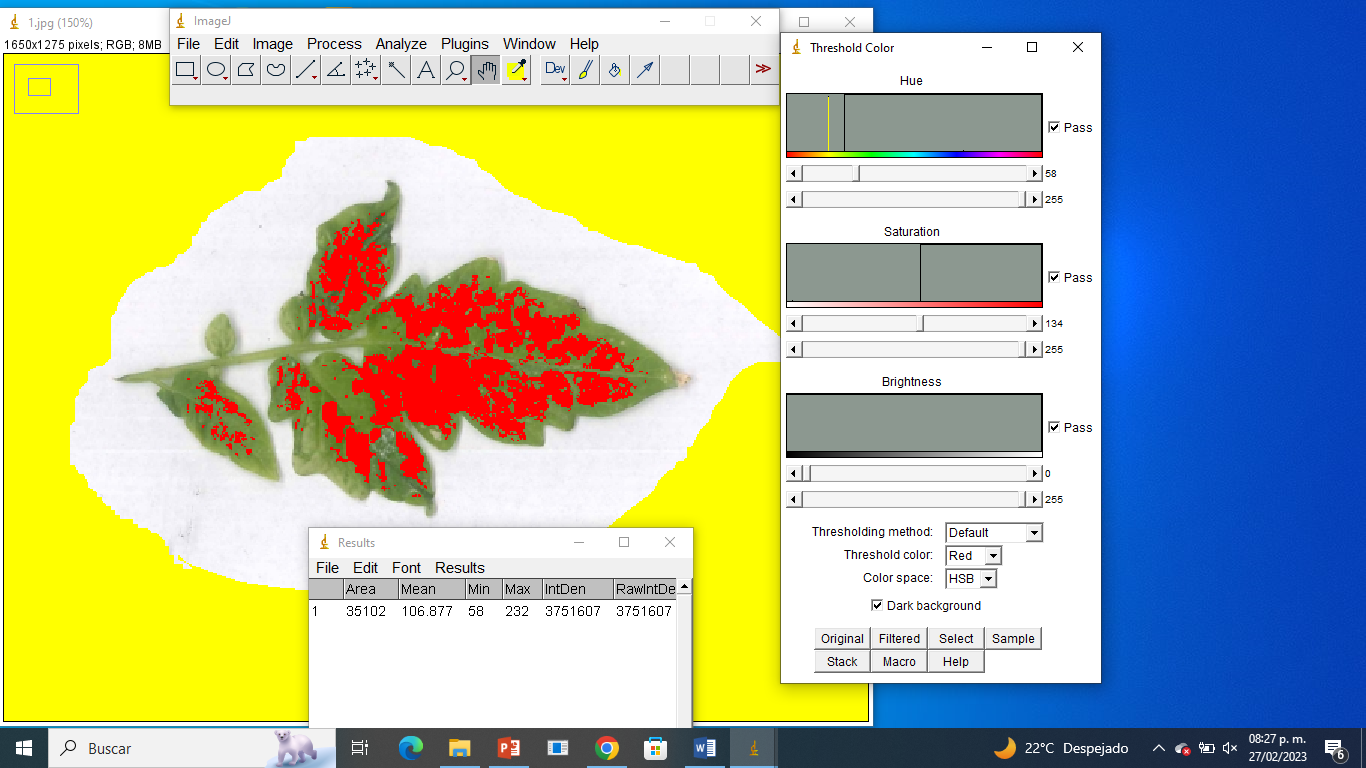 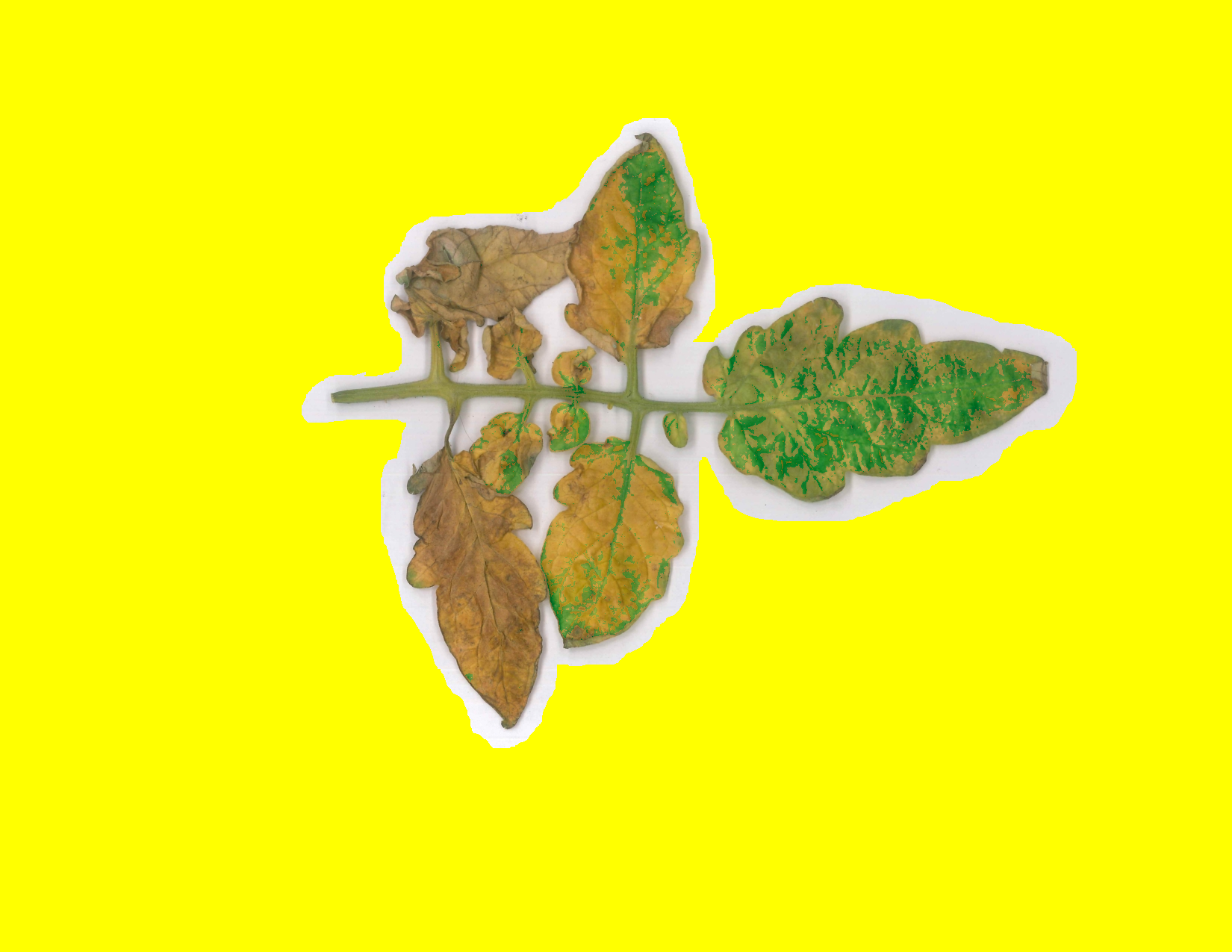 9 classes with the Infostat® program for leaves and fruits.
(Nutter et al., 2001).
Fruit damage scale
Fruits with different damage caused by ToBRFV infection were selected.
Brown and necrotic spots (exterior and interior), irregular ripening and roughness. In fruits (1st harvest →Last).
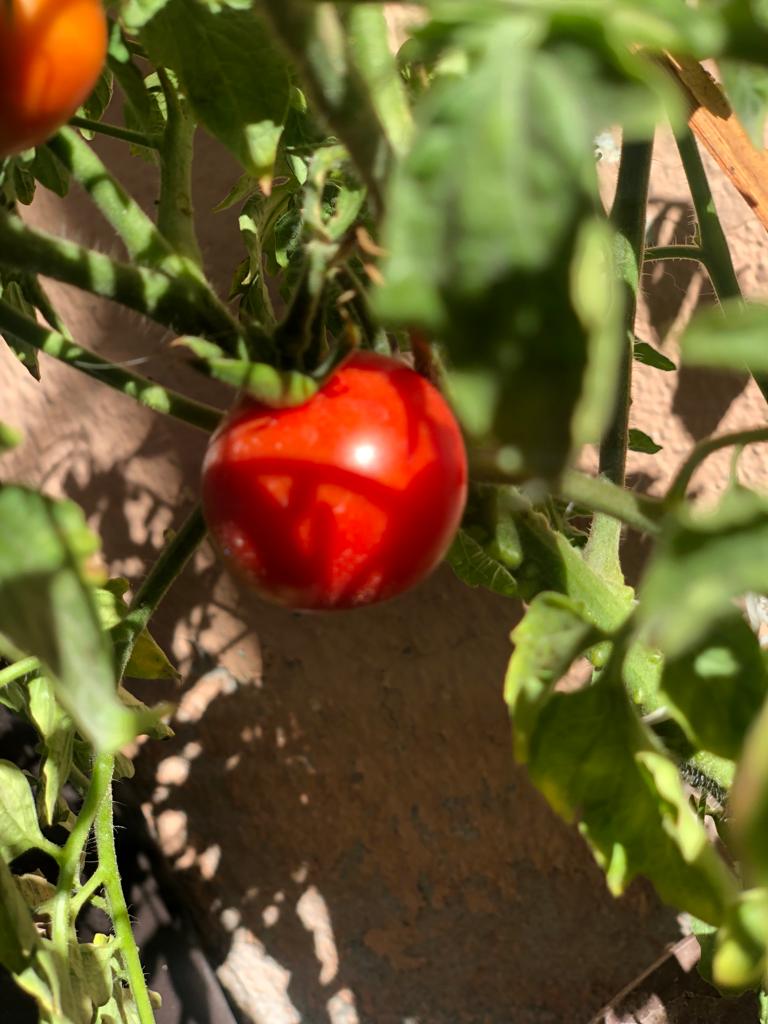 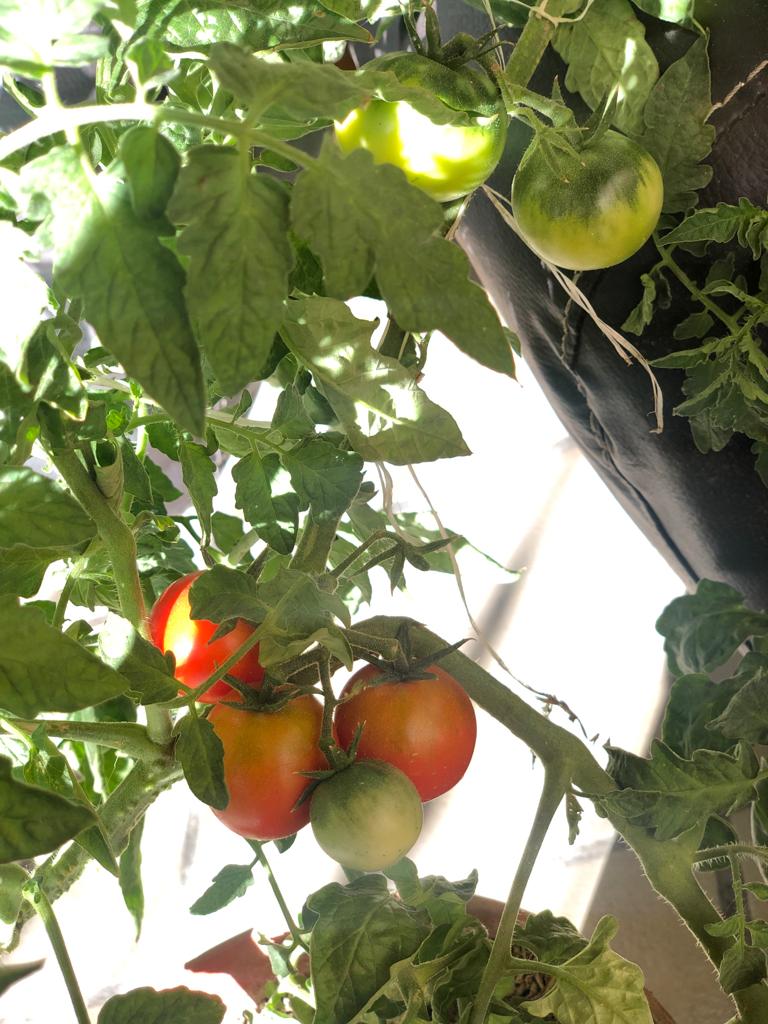 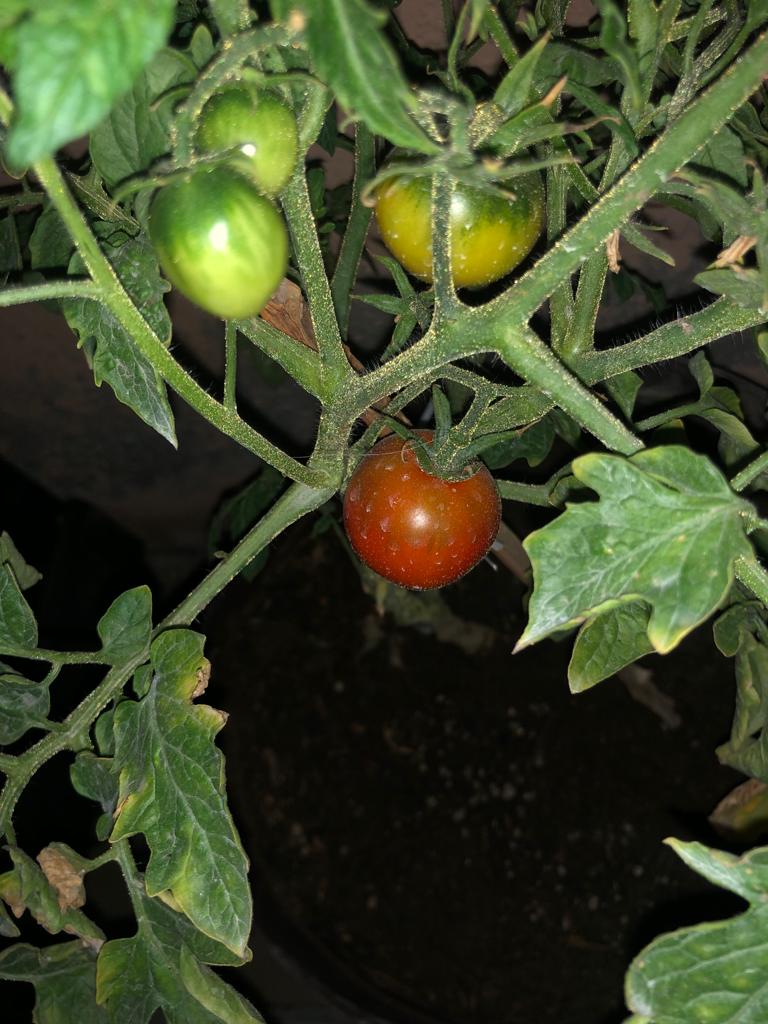 (Ortega-Acosta, 2016; Ortíz-Martínez, 2021)
Agronomic variables evaluated
c/30 days x 3 mounthes
Flexometer
Vernier ® electronic
Electronic balance
Bonvoisin ® 3000gx0.01g
Difference of plants before drying
Difference of roots before drying
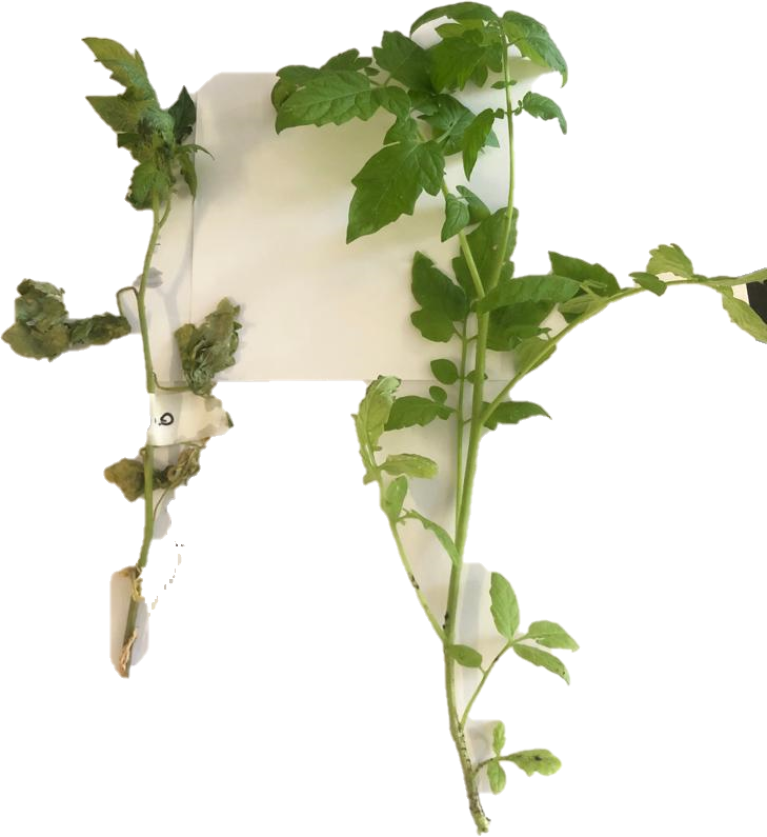 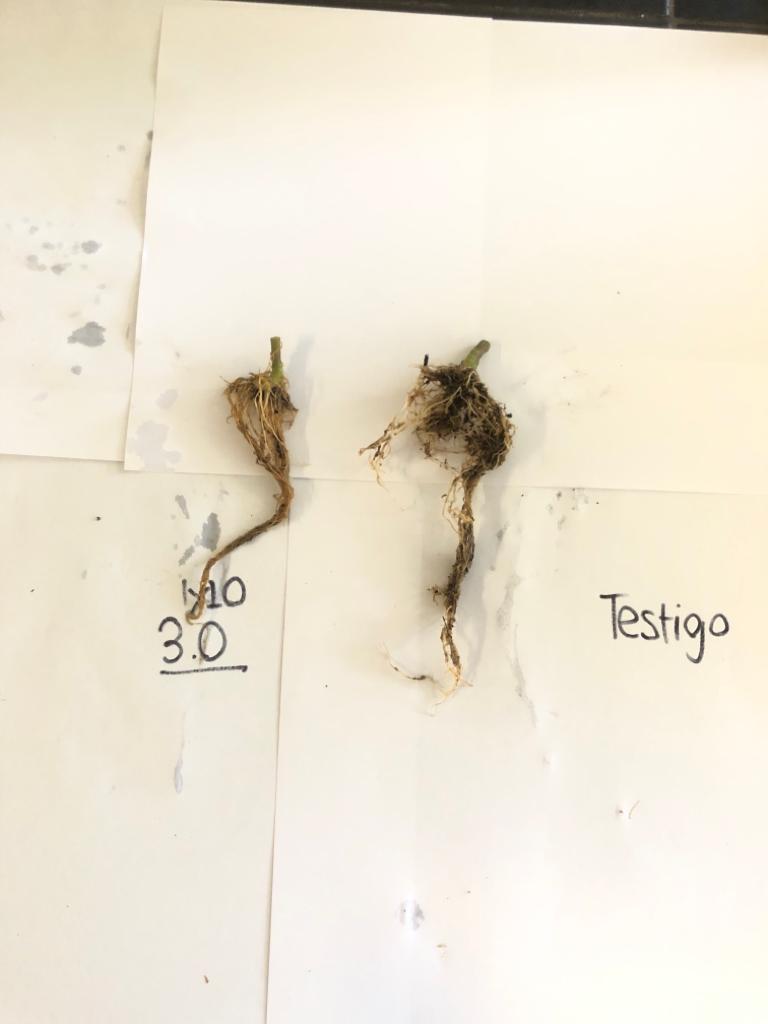 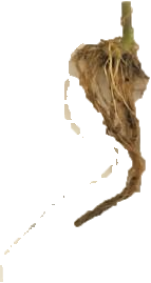 Fuit yield
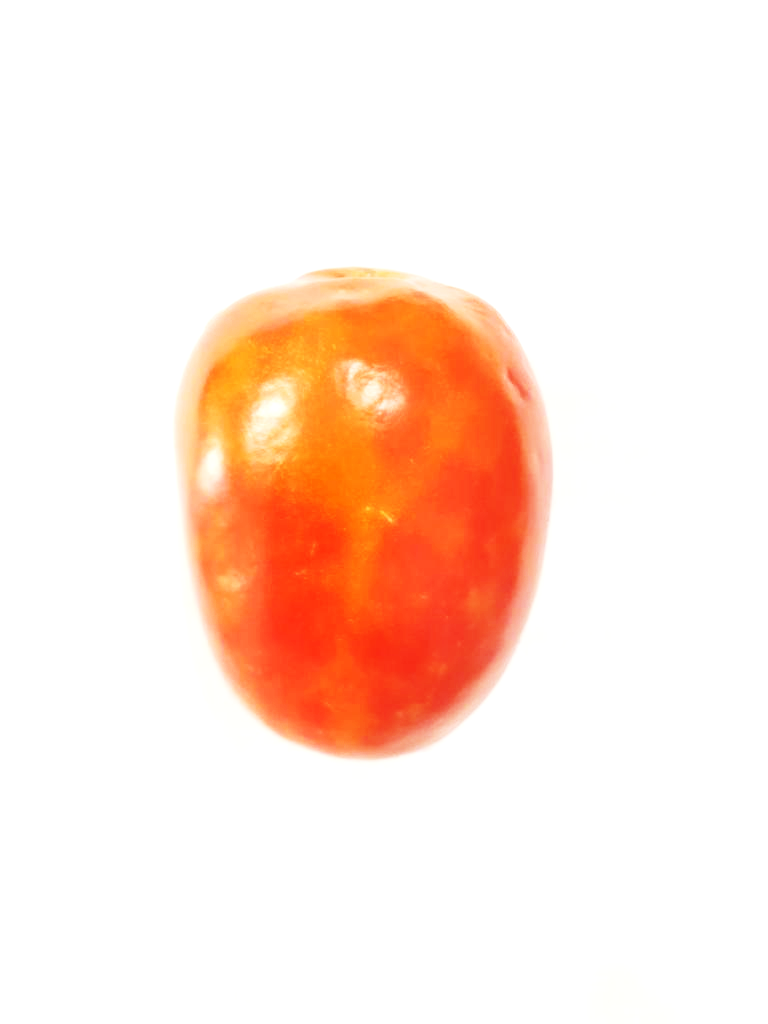 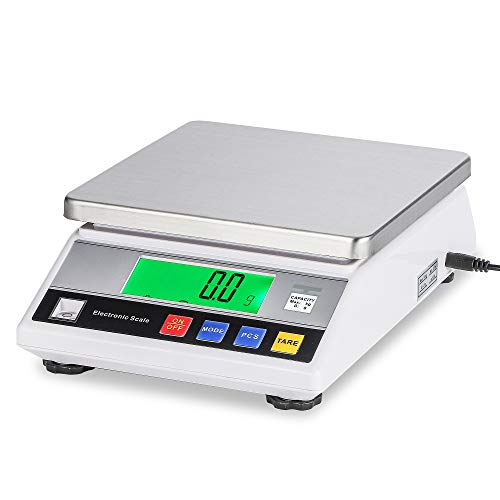 Healthy root
Diseased root
Healthy plant
Diseased plant
Data register
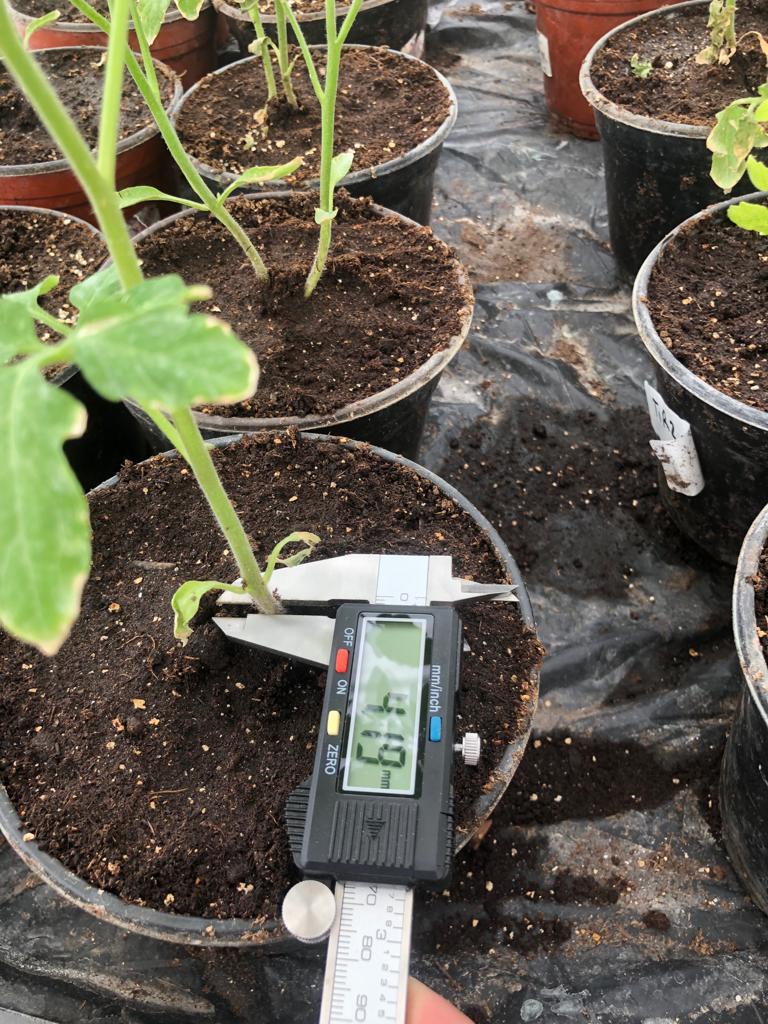 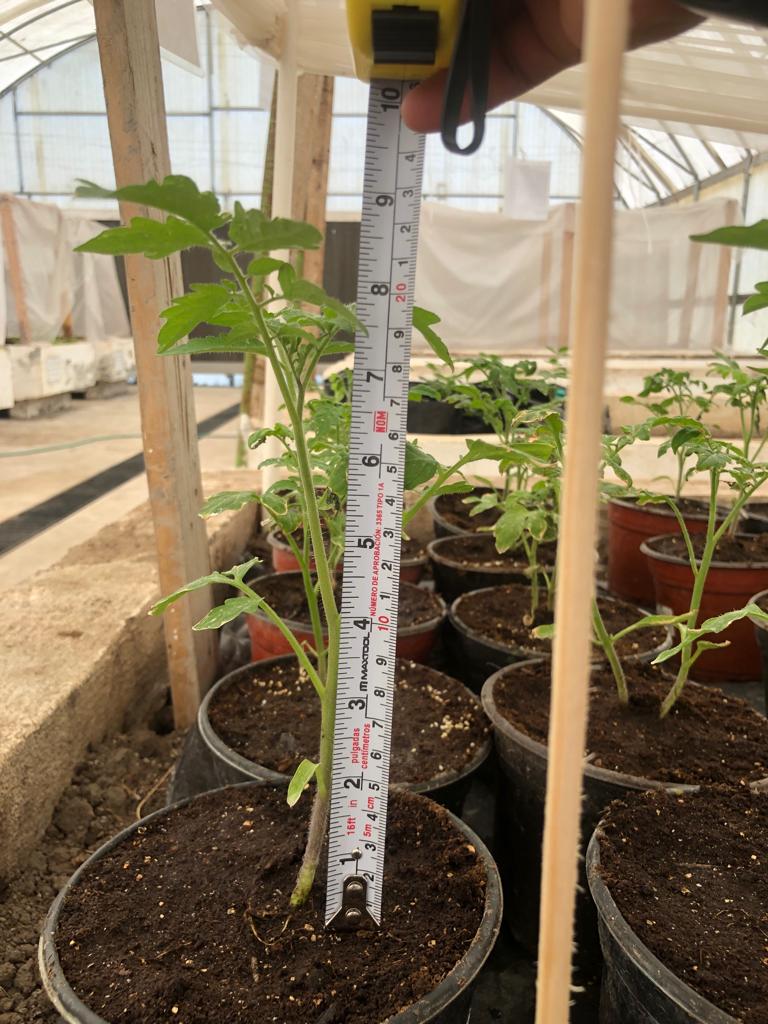 Statistical analysis
Comparison of means of each isolate inoculated versus not inoculated.  t-student test (P≤0.05) with the Infostat® software.
GENERAL OBJECTIVE
To evaluate the pathogenicity caused by three ToBRFV isolates from commercial greenhouses in General Cepeda, Coahuilia, Mexico; using agronomic parameters. And propose a diagrammatic scale, to measure the degree of severity in leaves and fruits of infected plants.
RESULTS AND DISCUSSION
Presence of symptoms in the three isolates:
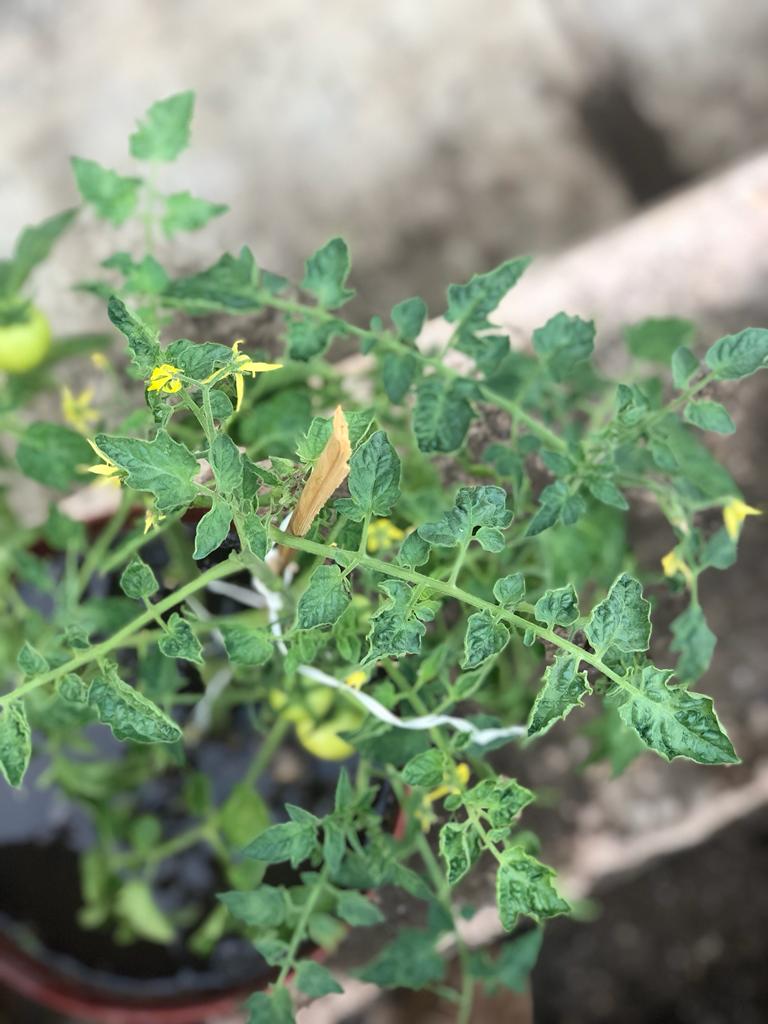 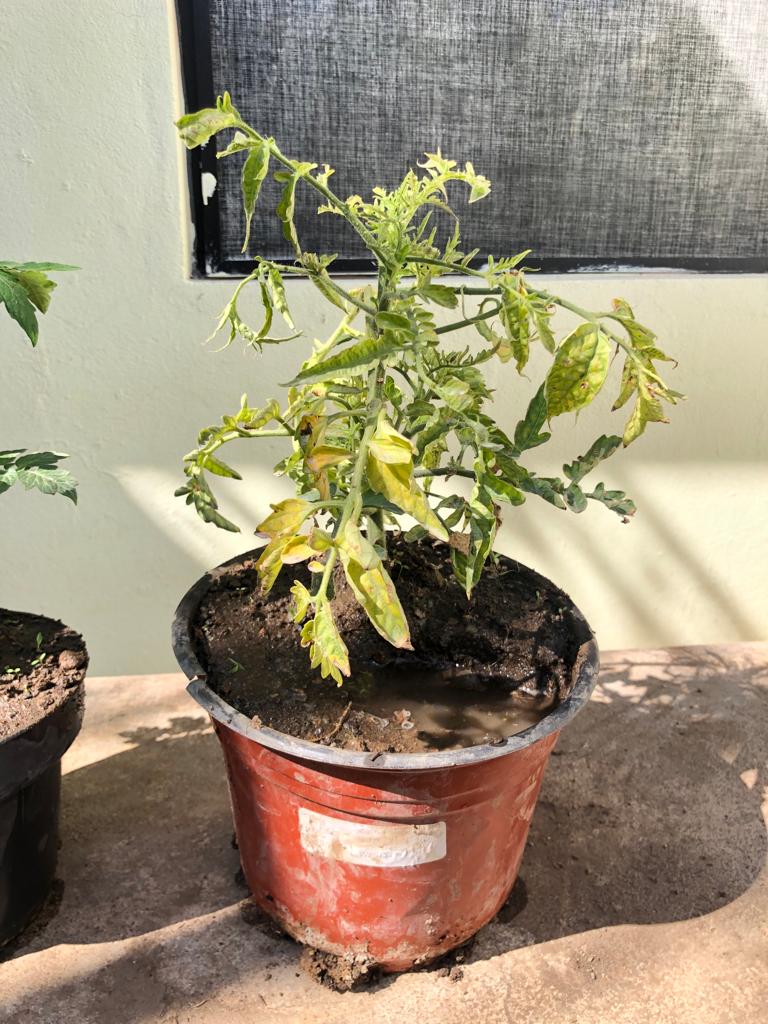 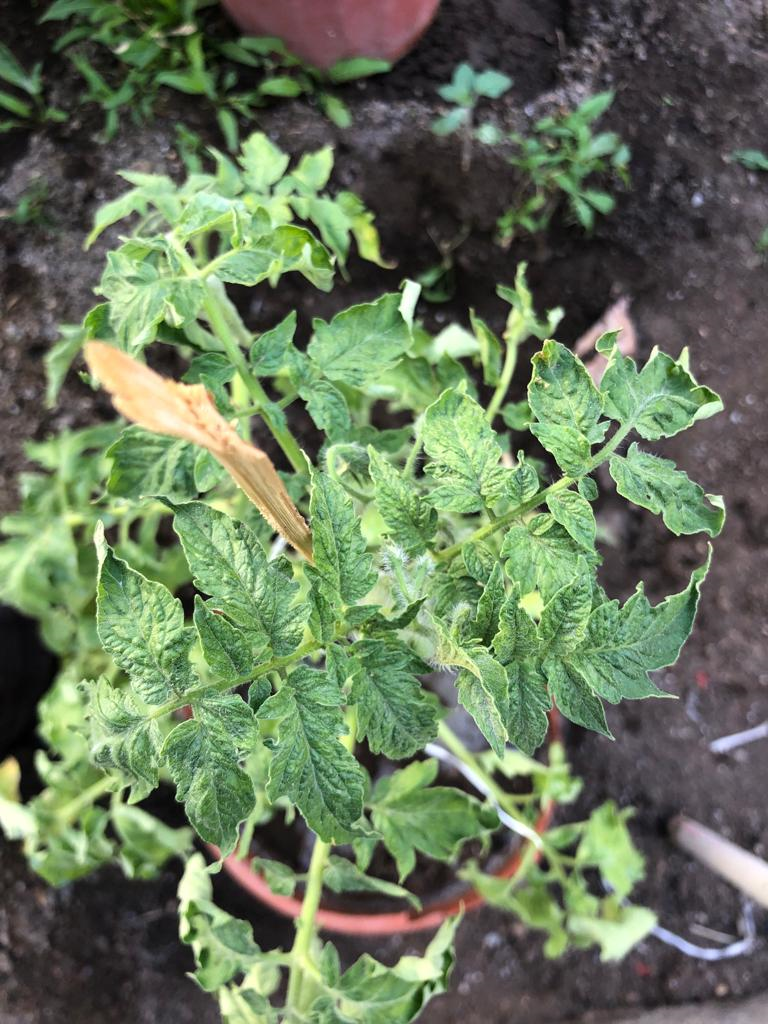 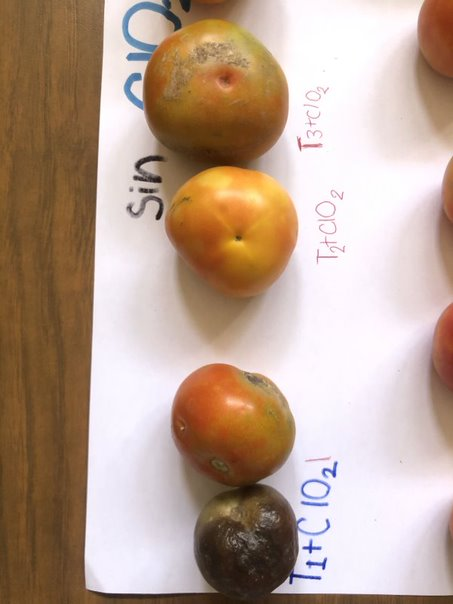 Deformation
Mosaics
Rugosity and brown spots on fruits
Dwarfism
(Adams et al., 2017; Ullah et al.,2019)
RESULTS AND DISCUSSION
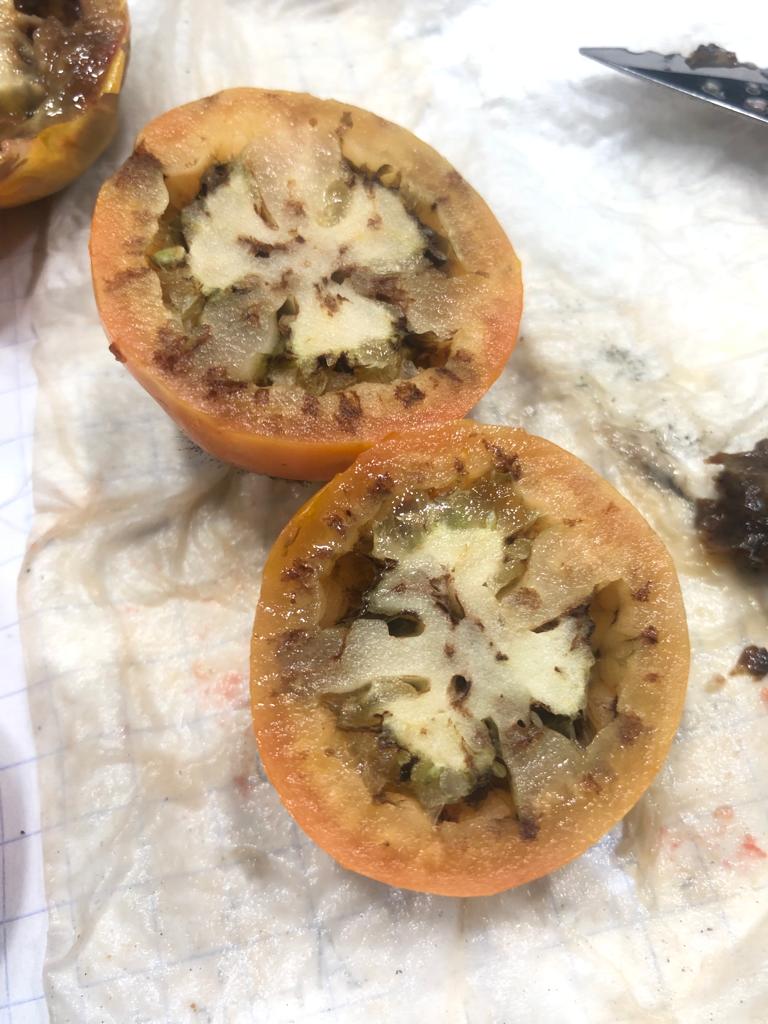 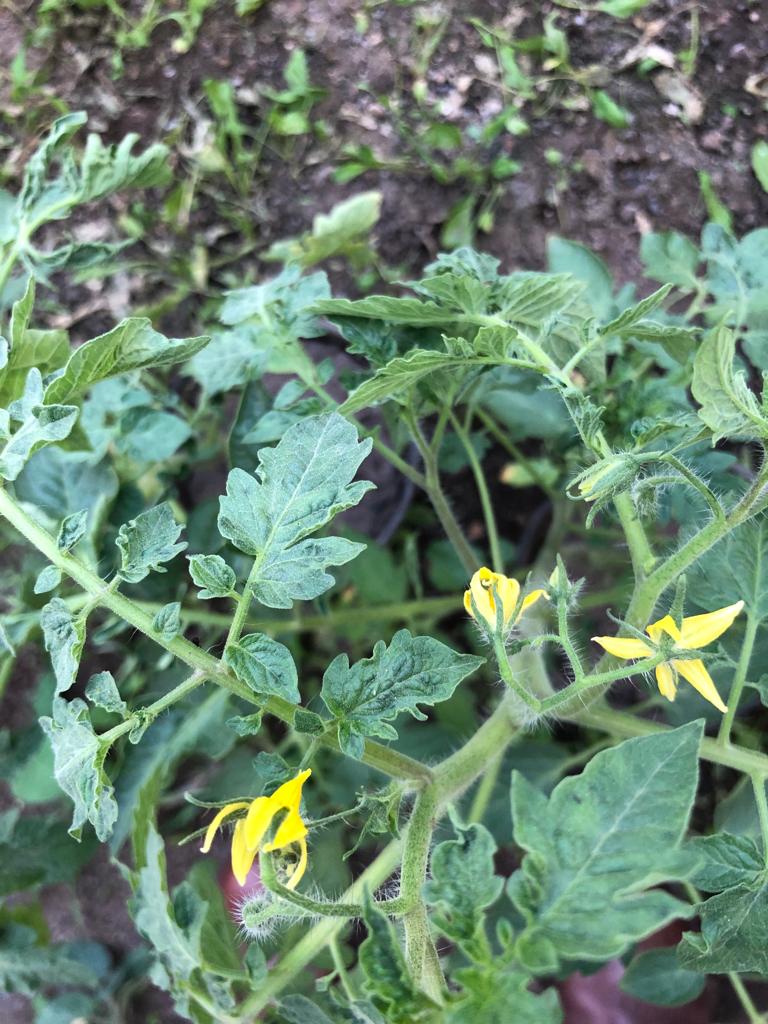 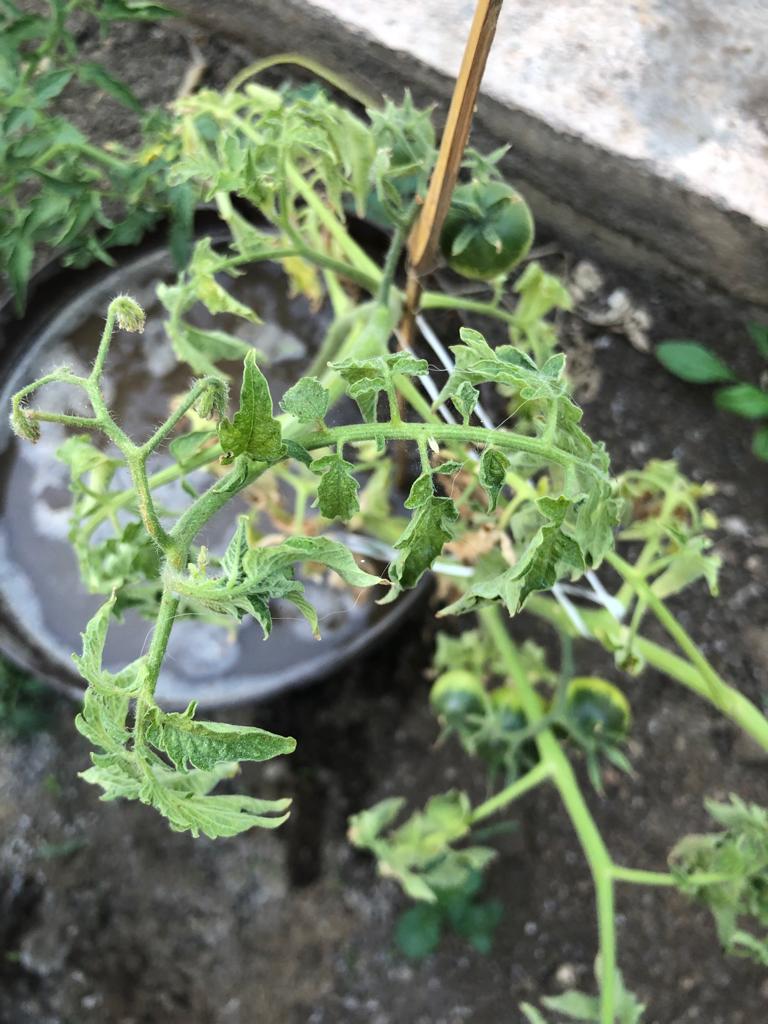 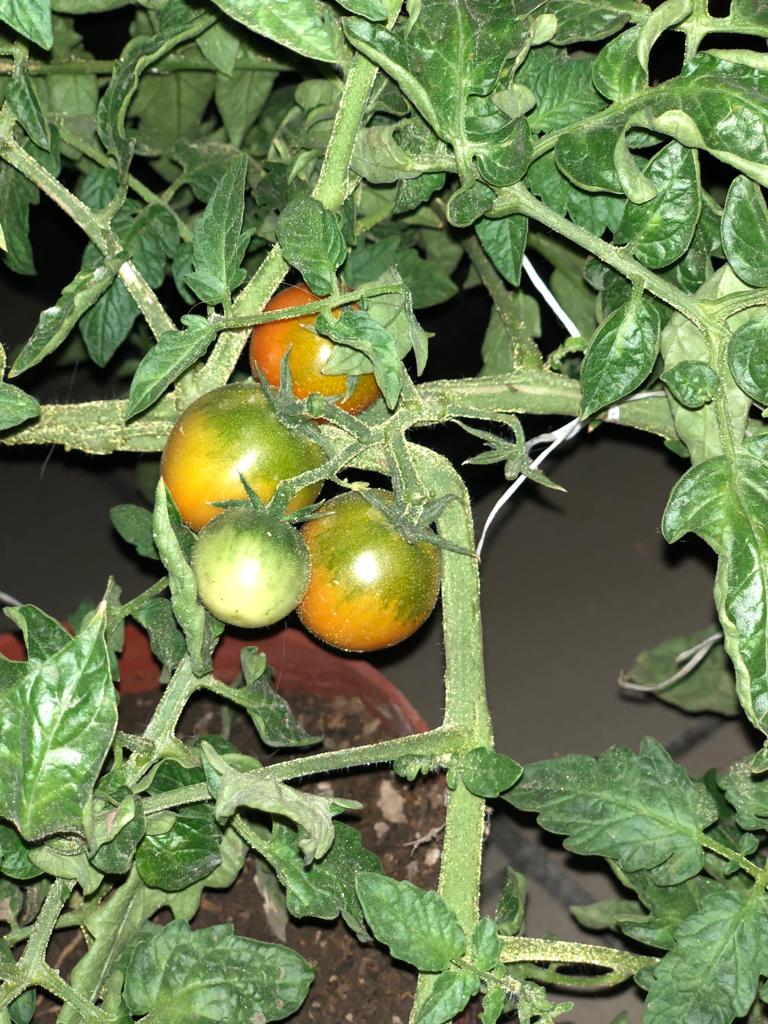 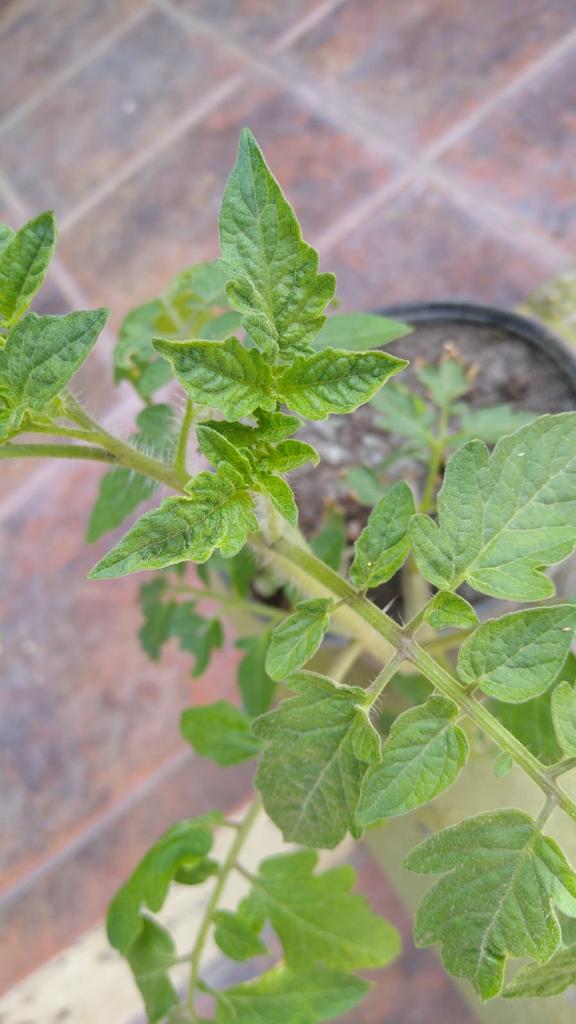 Curls in apical leaflets and slight mosaics (Isolation TB1))
Brown and necrotic spots on the outside and inside of the fruit
Mosaic, chlorosis and deformation in leaflets (Isolate TQ2)
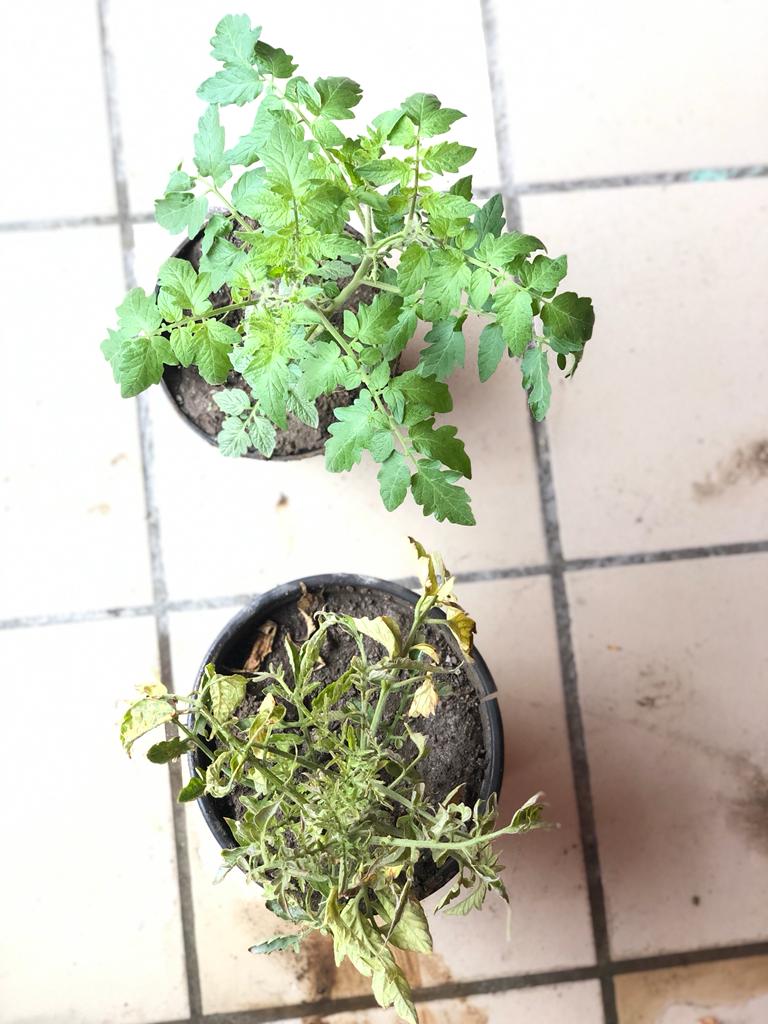 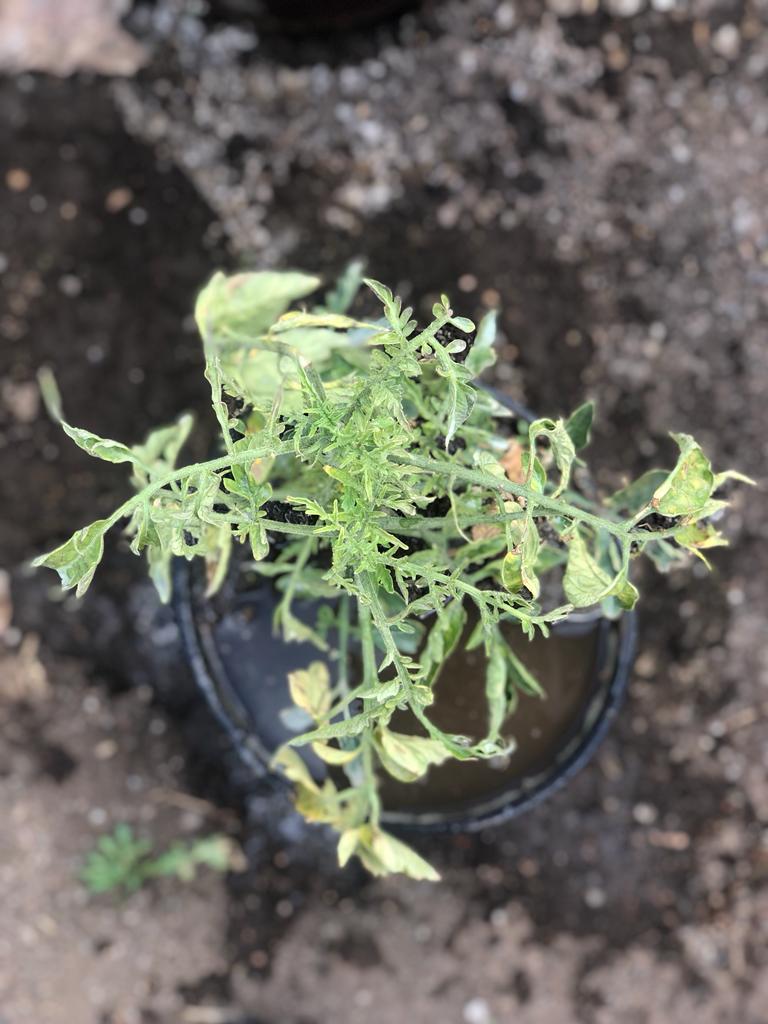 Plants of the FQ3 isolation of 60dai compared with its control (Isolation TQ2)
The selected fruits were classified into classes, according to the severity expressed.
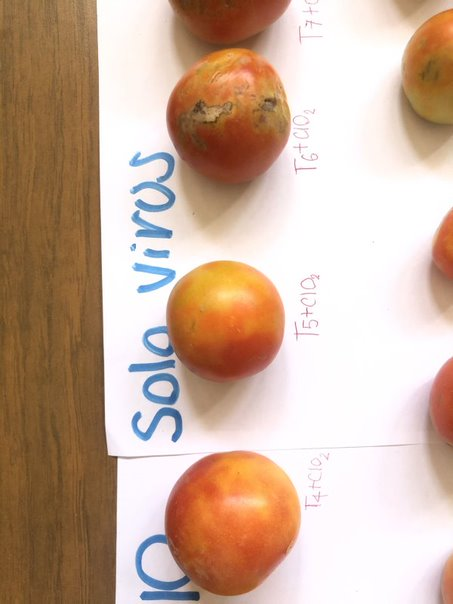 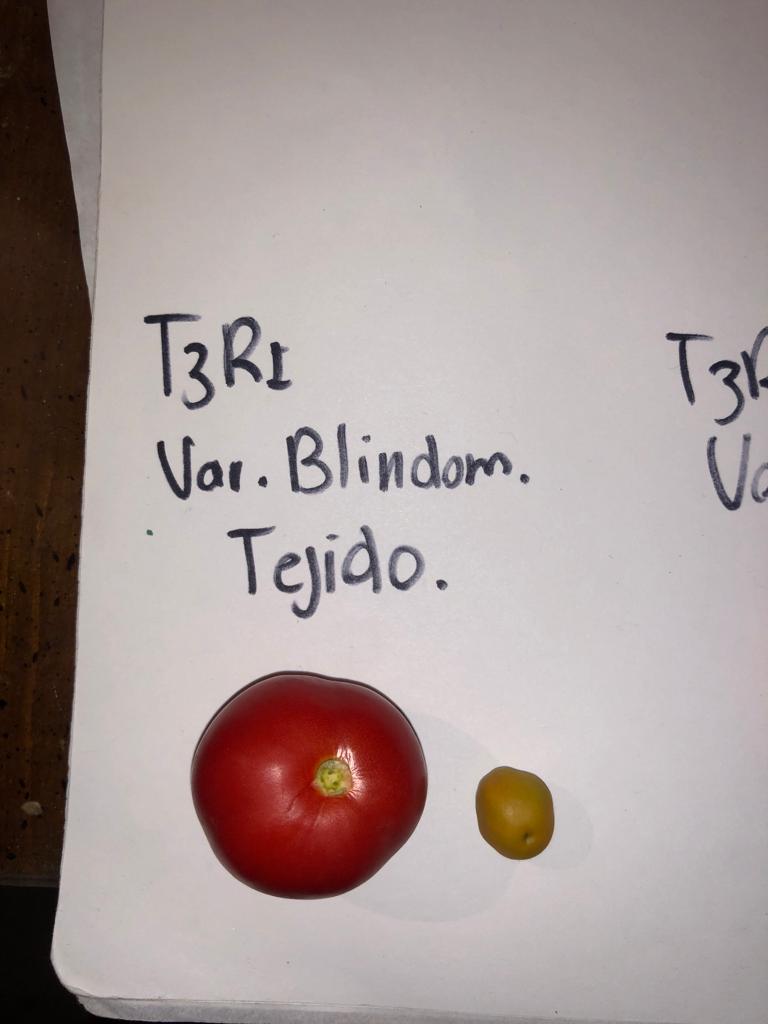 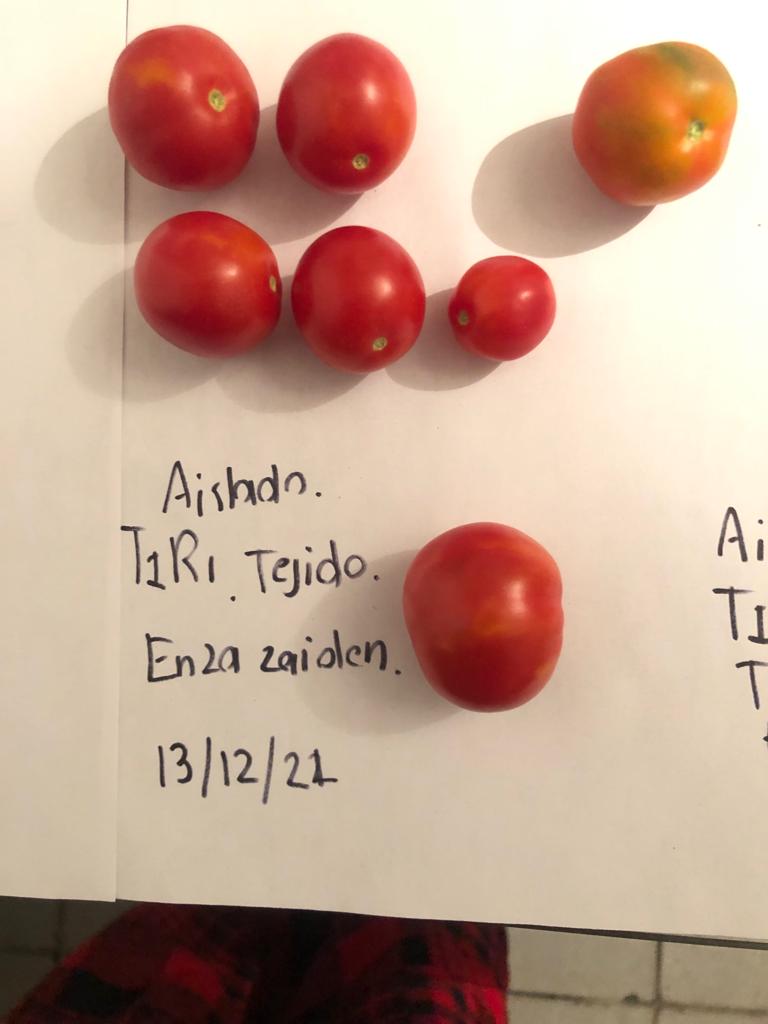 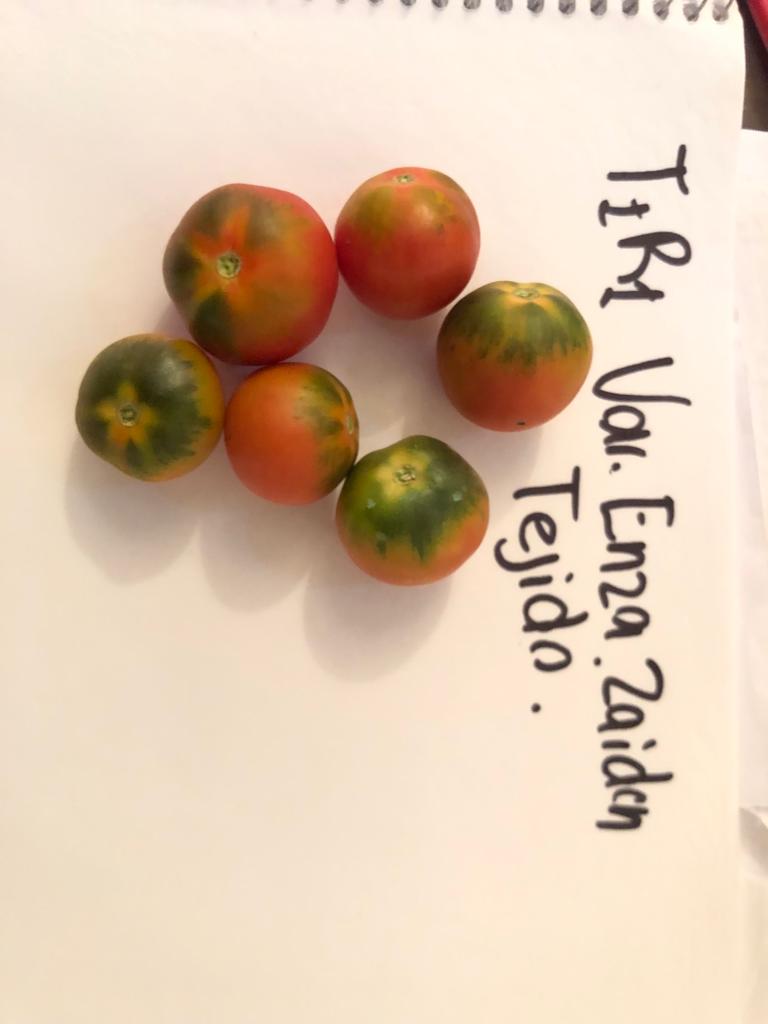 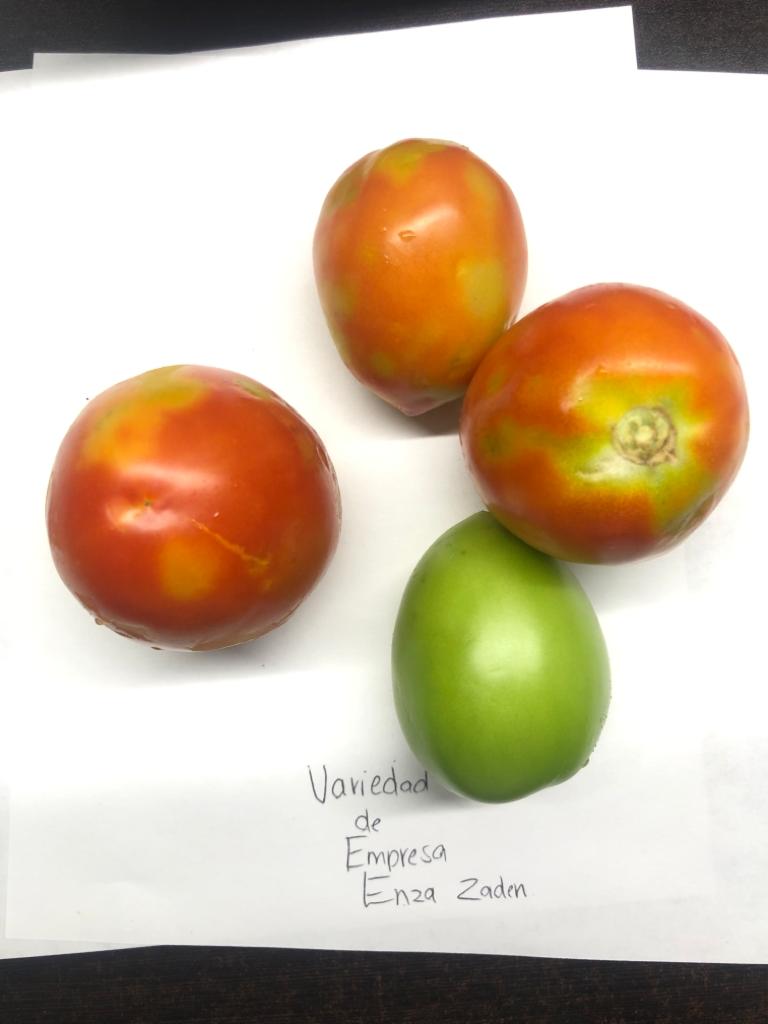 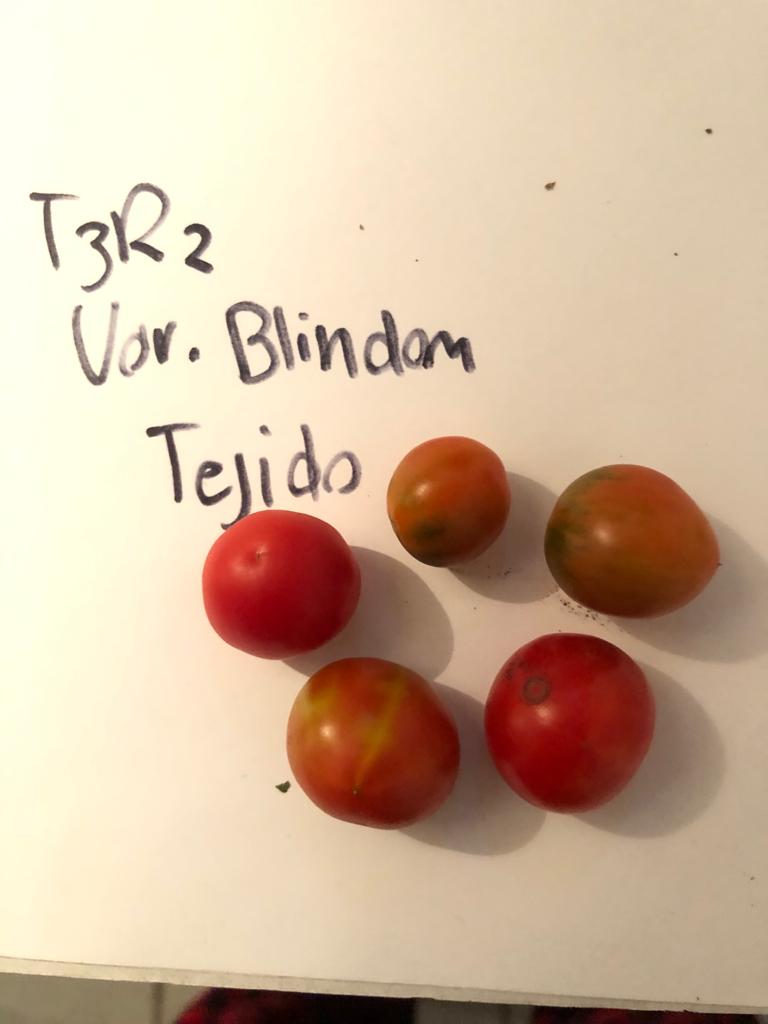 TB1
FQ3
TQ2
Ortega-Acosta, 2016; Ortíz-Martínez, 2021
Factors observed in tomato isolates.
Table 1. Variables evaluated in tomato isolates
TB1
TQ2
FQ3
TQ2
FQ3
TB1
Evaluation of morphological agronomic parameters (plant height, stem diameter, root dry weight and plant dry weight) and fruit quality (fruit index and average fruit weight) in inoculated isolates (treatments) versus non-inoculated (witness). Within each isolate, bars with the same letter are significantly equal (Student's t-, P≤0.05).
TB1
FQ3
TQ2
Testigo 2
Testigo 1
Testigo 3
Conclusions
ToBRFV affected the agronomic parameters in the three isolates studied, being the Fruit Index (IF) the most affected.

There was a relationship between the fitness of ToBRFV and its virulence, where PH, RFW and PFW are reduced in relation to virus infection, affecting the fecundity of tomato plants, that is; if there is a multiplication in the viral concentration in the isolates, the accumulation of ToBRFV affects the physiological processes in the plant.
On the other hand, performance (TFW) was markedly reduced in isolates (31.94% to 38.73%), showing a significant correlation with severity. Regarding the severity diagrammatic scale, it allowed to quantify the syndrome caused by ToBRFV in tomato through the pathogenicity analysis of the three isolates studied.
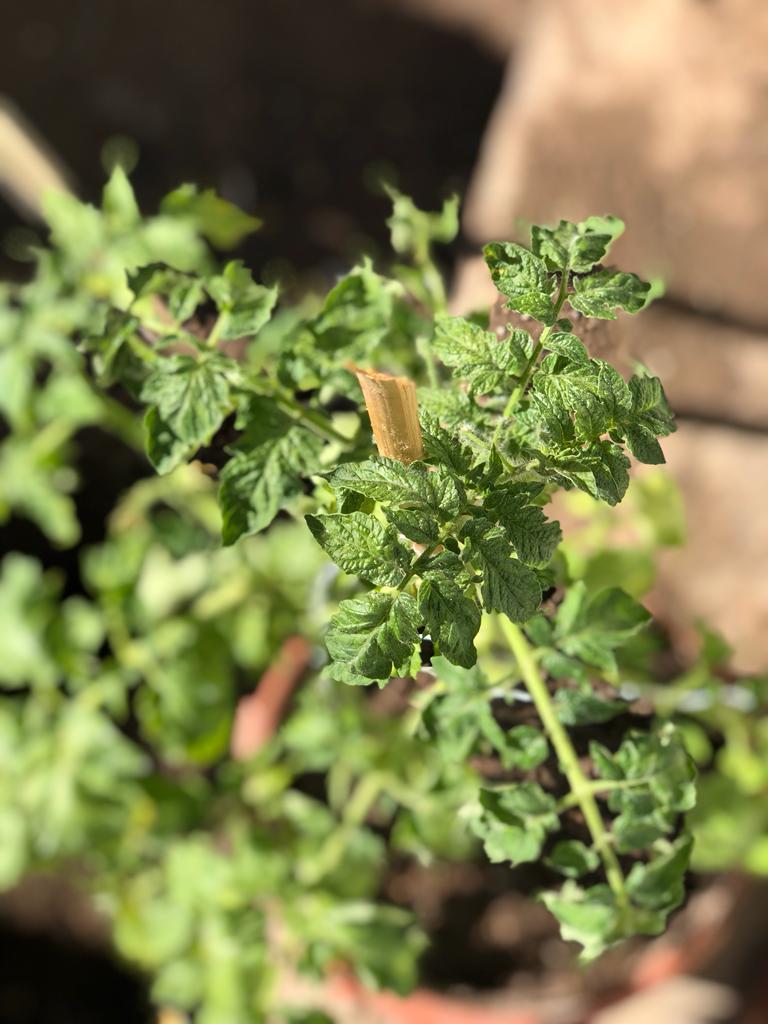 THANK YOU FOR YOUR TIME
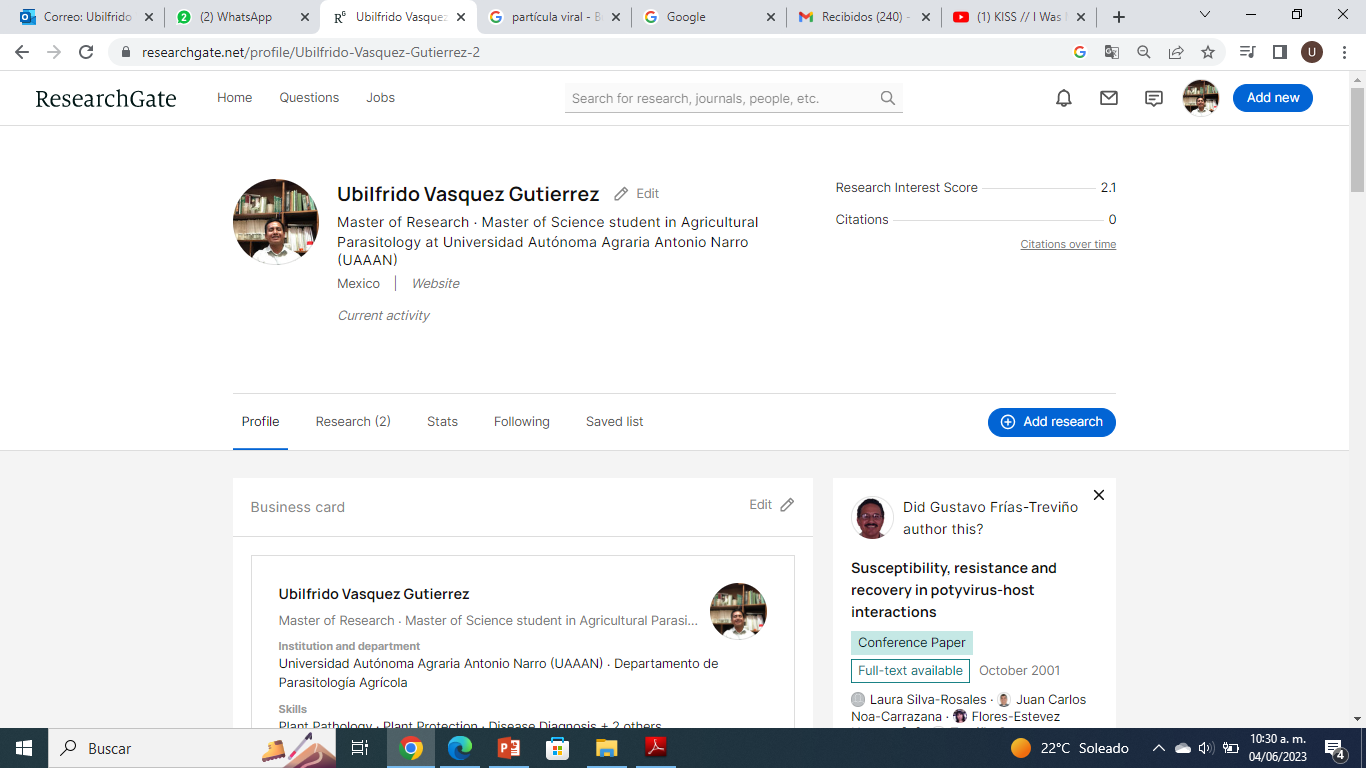 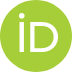 https://orcid.org/0000-0001-8281-5075
Contact: 
d_ubilfrido.vazquezG@uaaan.edu.mx
vagu.99@hotmail.com